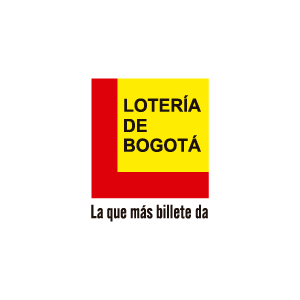 PLAN DE MARKETING
ESTRATÉGICO DIGITAL 
LDB 2018 - 2019
Contrato 034-18
Prestación del servicio de Estrategia y Marketing Digital
Agosto 2018
Objetivo General
Aumentar la visibilidad del canal on line para promover la venta de Lotería.
Objetivos específicos
Cuantitativos
-Aumentar el tráfico al sitio web
-Aumentar el porcentaje de usuarios que compran Lotería en línea
-Aumentar las ventas de lotería a través del canal digital

Cualitativos
1. Dar a conocer el Nuevo Plan de Premios
2. Implementar acciones de fidelización de compradores OnLine
3. Aumentar la visibilidad de la marca a través de campañas de alto impacto
4. Aumentar el número de registros de la base de datos actual, a través de diferentes acciones.
Nuestra tarea
Crear una estrategia digital que le permita a la LOTERÍA DE BOGOTÁ ser la primera en ventas en la capital del país.
Nuestra tarea
Por eso quisimos entender cuáles son las fortalezas y las amenazas de las diferentes loterías.
El mundo
La categoría
El consumidor
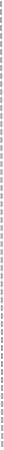 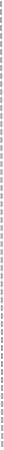 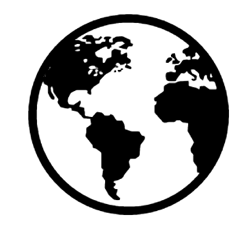 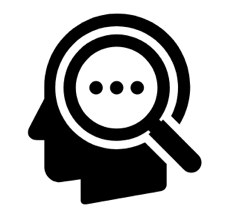 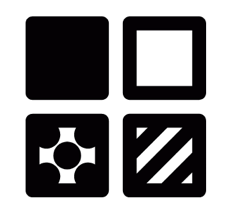 Competencia
Observación
Best Practices
El mundo
Best Practices
4
COSAS QUE APRENDIMOS DE LAS LOTERÍAS DEL MUNDO
Best Parctice - Fidelizar
“Traer de vuelta sus boletos. Traer de vuelta sus sueños”  fue la campaña de la Lotería de Illinois invitando a los consumidores a comprar más billetes durante 3 meses. A la llegada del verano debían inscribirlos en un sitio web para participar en sorteos adicionales por 35.000 dólares, que no serían un súper premio mayor, pero sí una recompensa para las vacaciones. Con esta campaña lograron 5,6% más de ventas en los 3 meses frente a los mismos meses del año anterior.
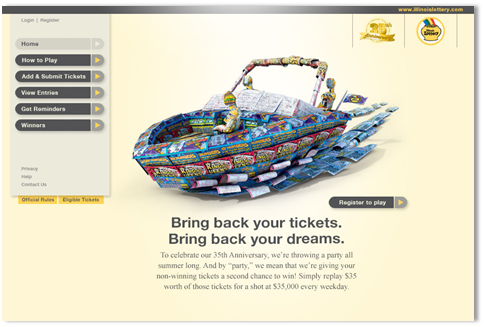 Best Practice - Cuentan historias
El sorteo de Navidad de la Lotería Nacional de España tiene una particularidad, el billete está compuesto por 10 fracciones, por eso es una tradición comprarlo entre amigos. A partir de esto se realizó la campaña más recordada en la historia de esta lotería con un video en YouTube: “Lotería de Navidad; no hay precio más grande que compartir”. Y un sitio web donde se puede interactuar y conocer todas las historias alrededor de 10 amigos ganadores con una historia particular.
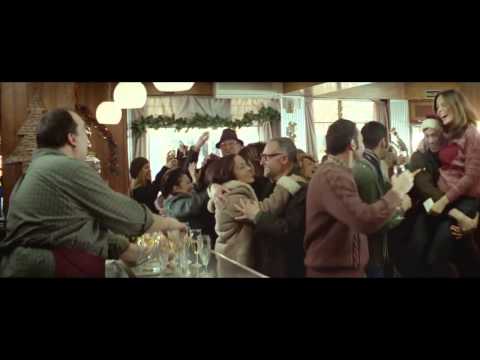 Best Practice - Conectar
La lotería del Reino Unido encontró que la gente ve las ayudas de la lotería a la salud y la infancia como un tema viejo y desgastado que pierde de credibilidad y emoción, pues esta nunca se ve tangible. La lotería hizo una campaña que dio como resultado un 22% más de ventas en 6 meses, destinando parte de la ayuda a una nueva causa.
La campaña “los héroes vuelven” ayudó a veteranos de guerra británicos a verse de nuevo con sus amigos y viajar a zonas donde combatieron recordando su vida en momentos de supervivencia.
Sorpresivamente el grupo demográfico que más apoyó la campaña y las compras fueron los jóvenes de 18 a 25 años.
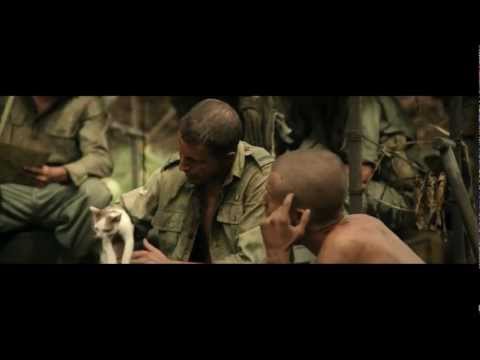 Best Practice - Aprovechar el contexto cultural
New York en una de las ciudades del mundo con más millonarios y la gente tiene la percepción que son personas, odiosas, déspotas y llenas de gustos extravagantes con los que no se identifican. Por eso la Lotería de New York creó una campaña para buscar un “millonario buena gente”, un sitio web central mostraba lo peor de los actuales ricos y como con un test usted podría ser un buen millonario si jugaba y se ganaba la lotería.
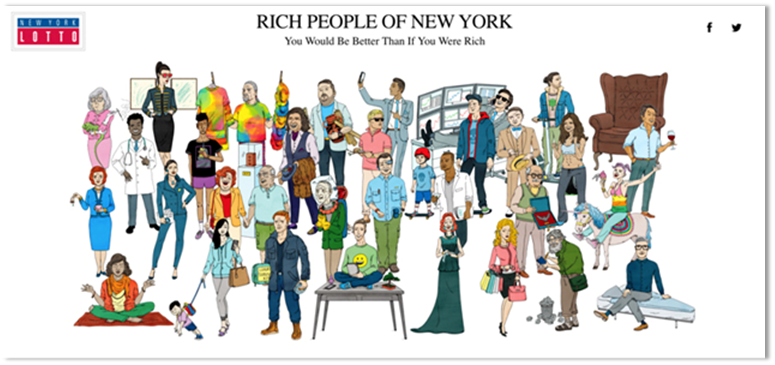 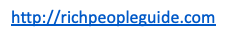 El mundo
Best Practices
Nuestras conclusiones:
1.Europa y Asia son los continentes donde más se vende Lotería en el mundo.
2.La época de año que más vende Lotería es diciembre.
3.Fidelizan a través de actividades y contenidos que viven todo el año en canales digitales.
4.Ante las campañas de sensibilización y RSE, las audiencias que mejor responden están entre los 18 y 25 años.
5.Tienen en cuenta los aspectos culturales de cada ciudad, país y región donde se comunica.
La categoría
ANTECEDENTES: Muestra de junio a agosto de 2018

Se analizó el medio de las RRSS de las loterías más destacadas de Colombia en los meses de junio, julio y agosto.
Loterías analizadas
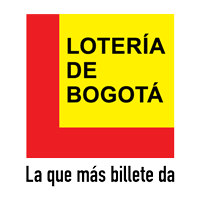 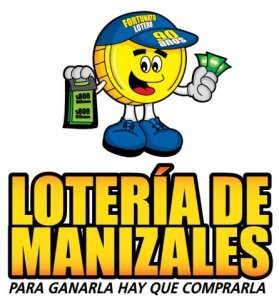 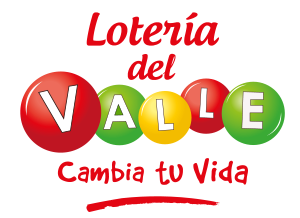 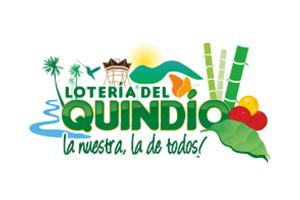 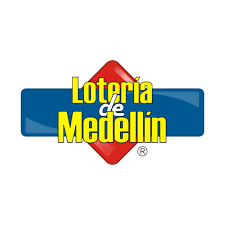 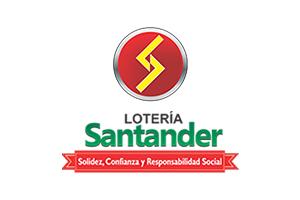 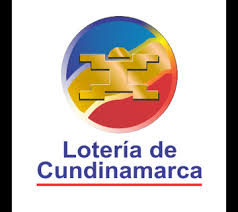 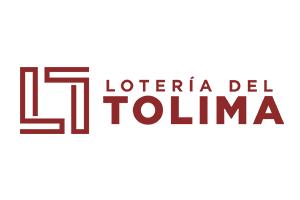 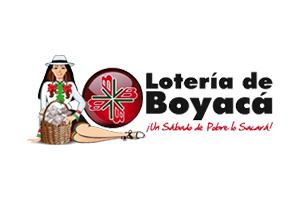 Facebook
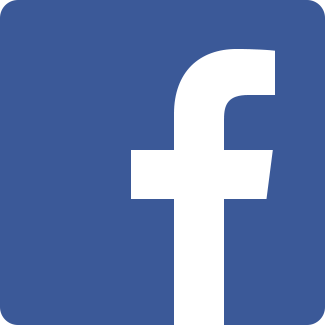 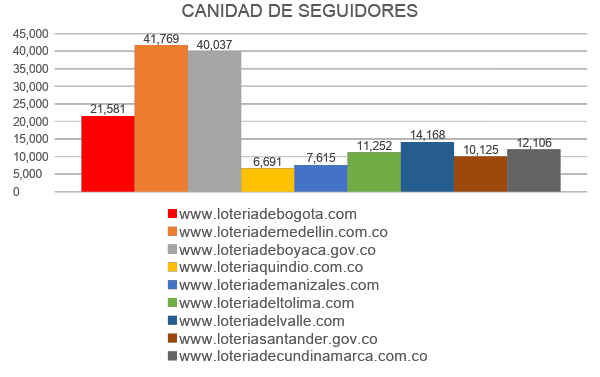 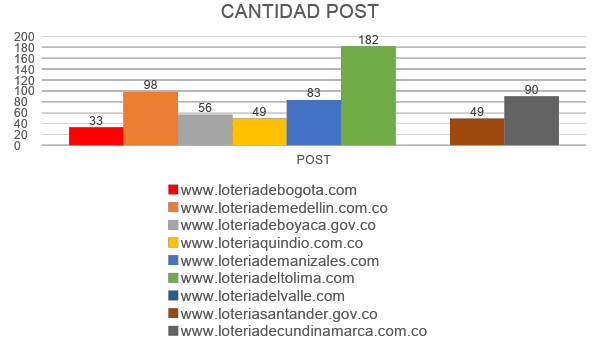 Twitter
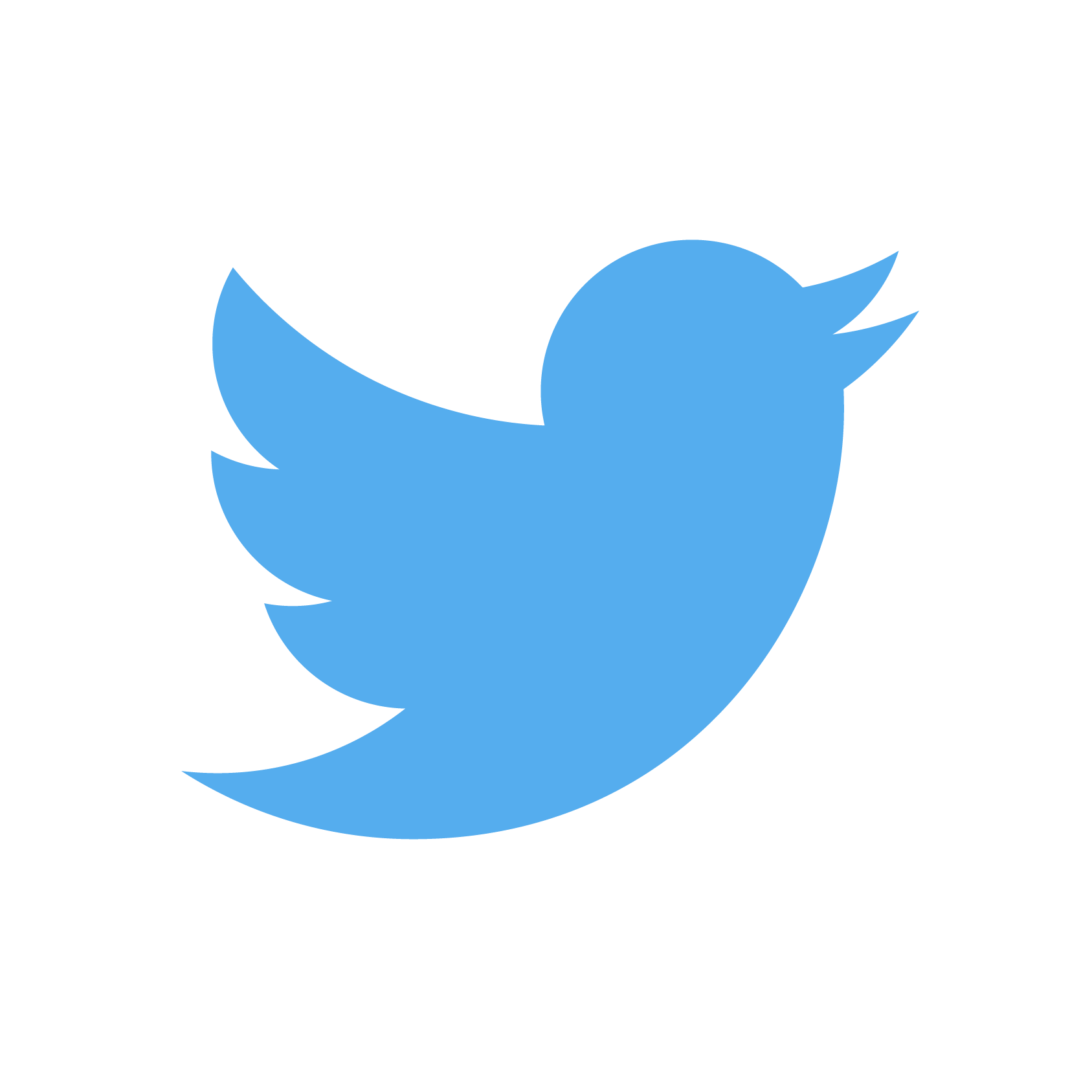 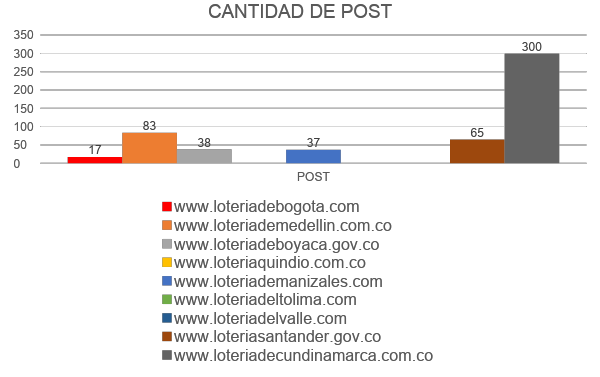 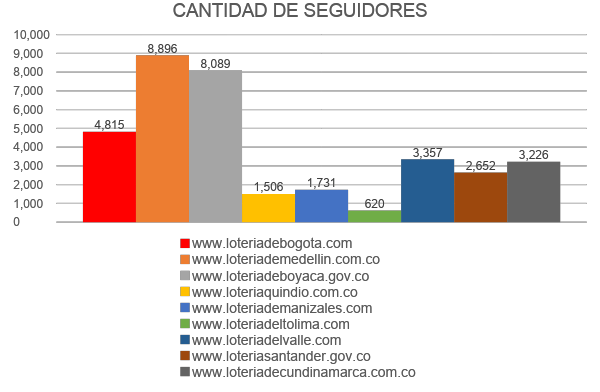 Instagram
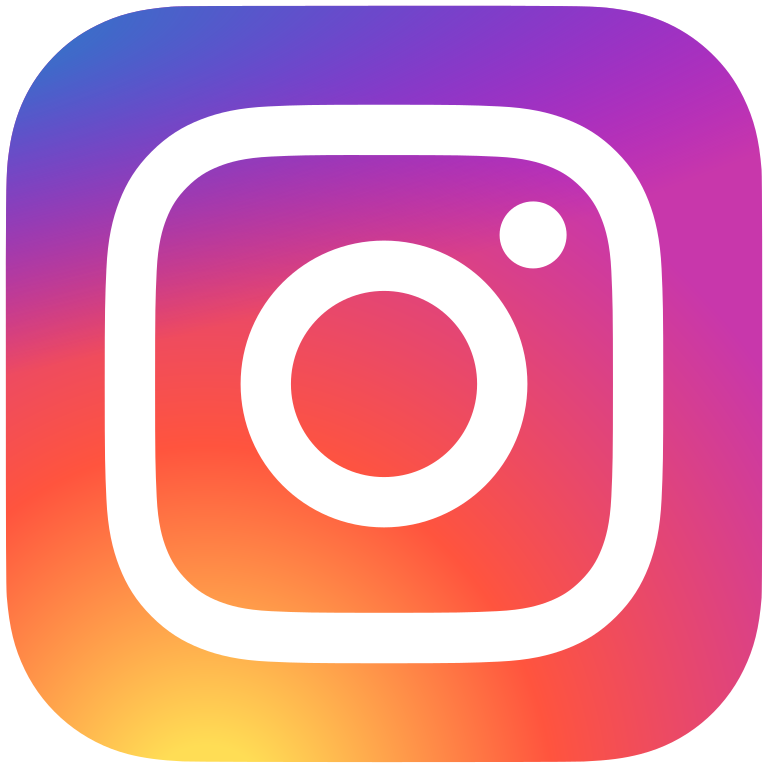 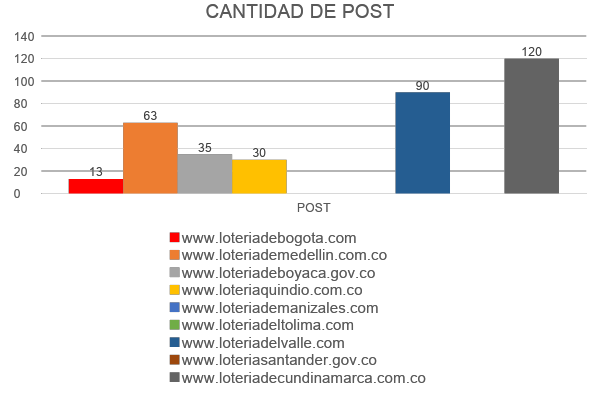 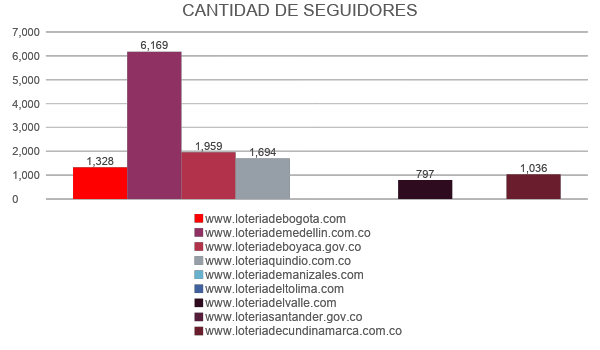 Youtube
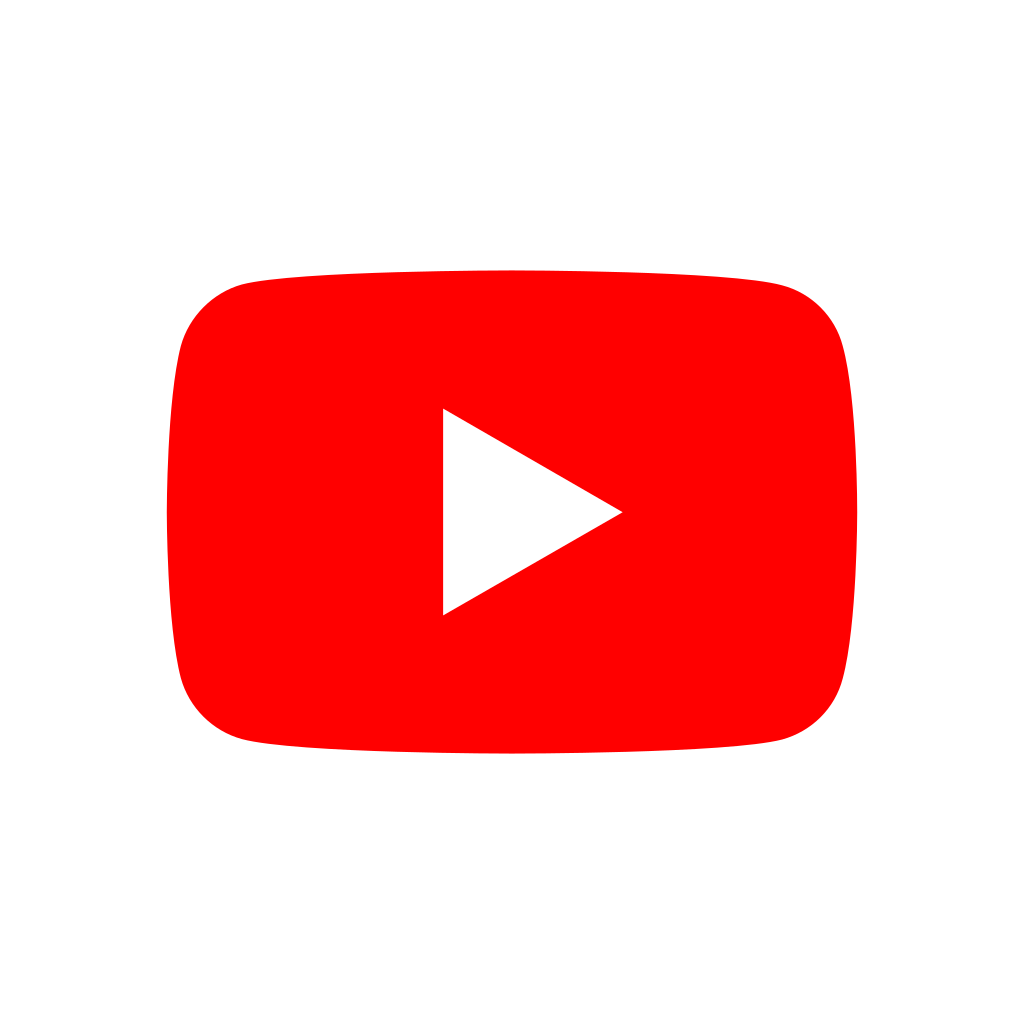 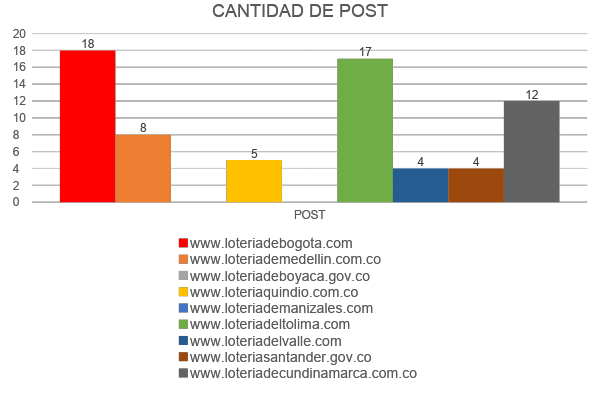 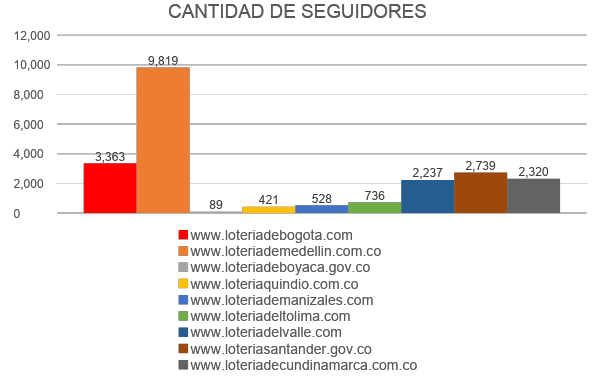 Presencia de RRSS
Total Comunidad RRSS
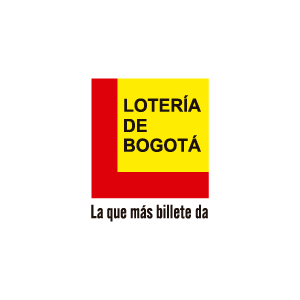 Comparativo WEB
La categoría
Análisis local
3
Conclusiones de las loterías locales
La categoría
Todos hablan igual
La comunicación es homogénea en forma y mensaje. Todos hablan de sueños y de hacerlos realidad. Los formatos de comunicación son imágenes de stock o piezas saturadas de mensajes. No hay story tellying ni contenido que genere interacción.
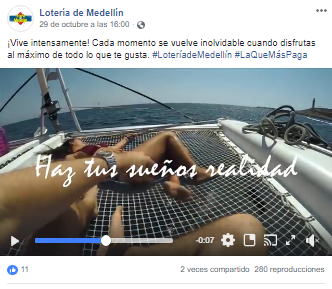 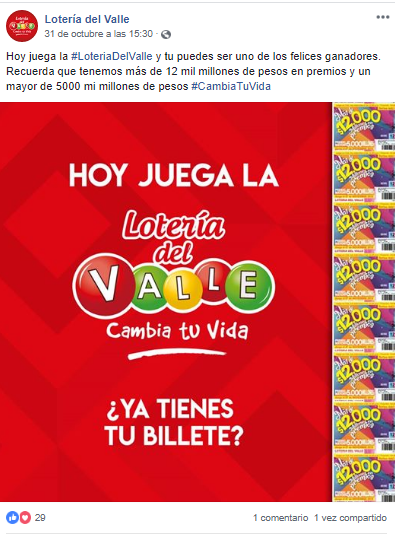 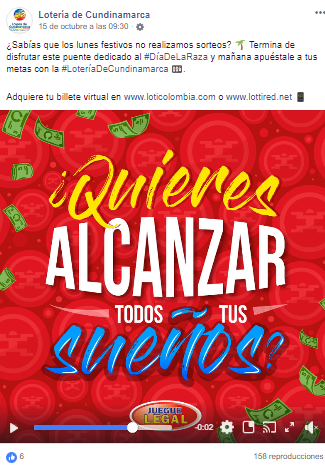 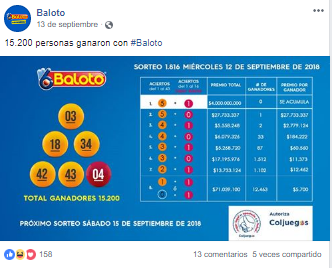 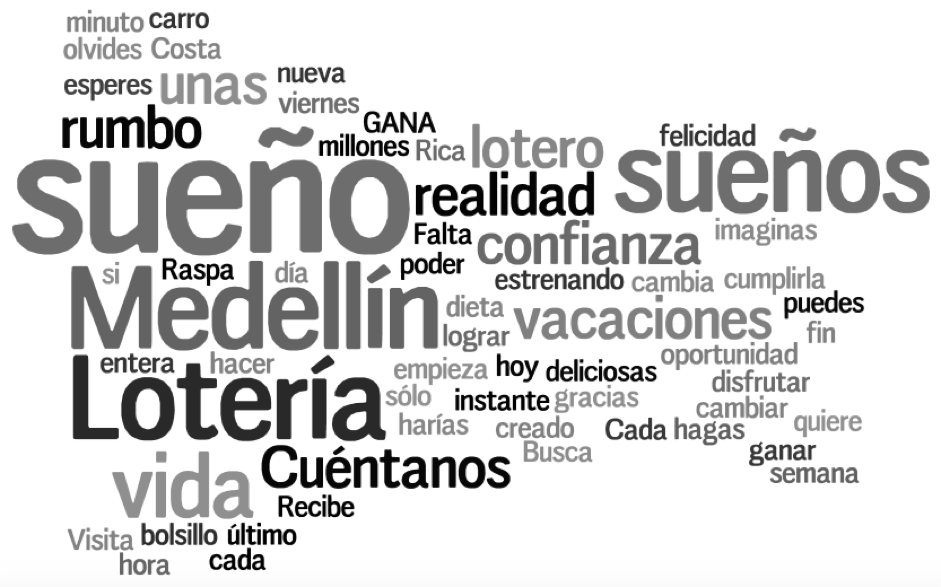 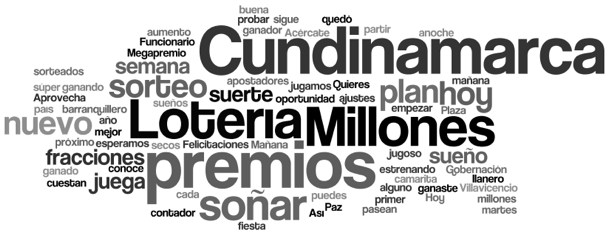 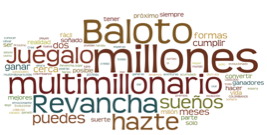 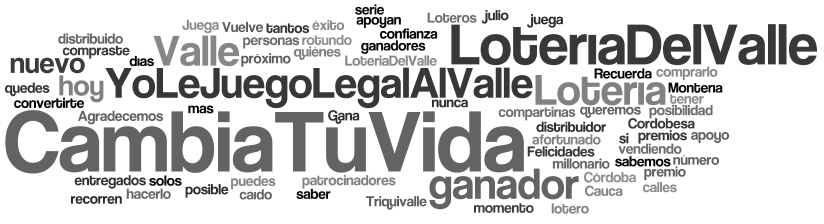 La categoría
Los resultados son el driver para digital
Los volúmenes de búsqueda sobre los resultados de los diferentes sorteos pueden ser capitalizados para atraer a las personas al contenido importante y la oferta de compra online de la Lotería de Bogotá.
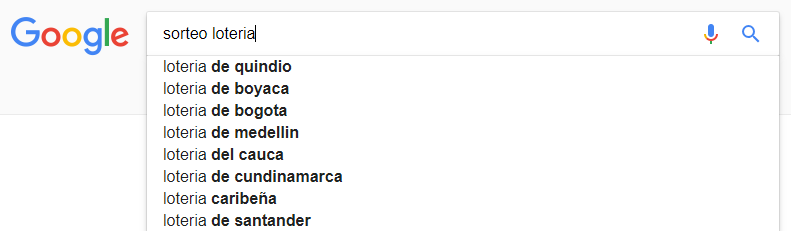 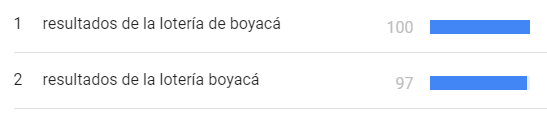 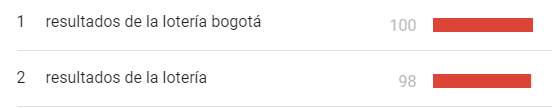 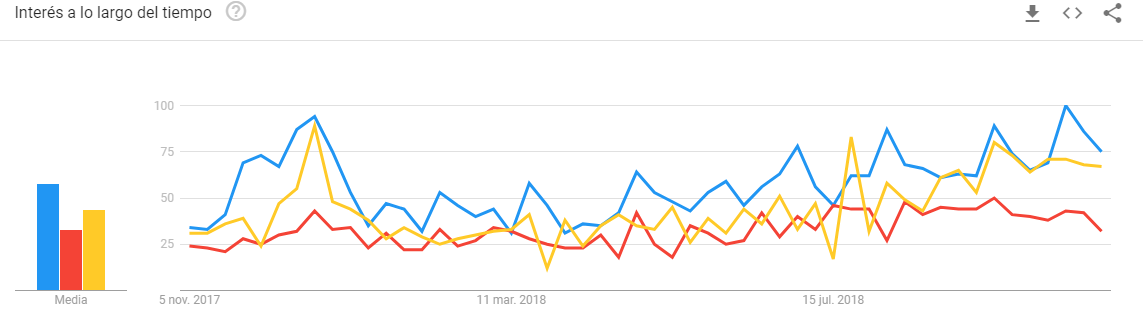 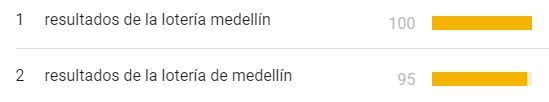 La categoría
La importancia de las interacciones
La Lotería de Boyacá capitaliza el regionalismo y sus activaciones en los diferentes municipios del departamento, para aumentar con ellos la interacción, los alcances y el posicionamiento en redes. Además, apoyan sus publicaciones multimedia con pauta para aumentar su alcance.
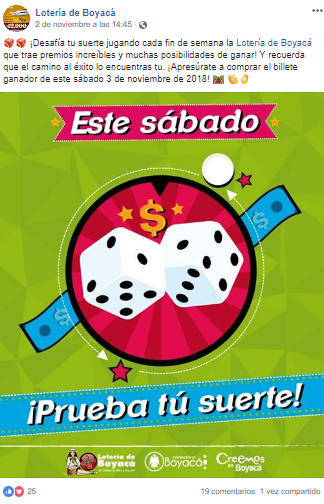 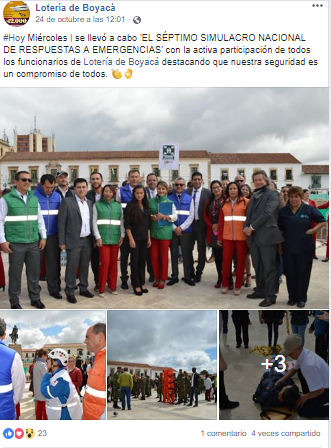 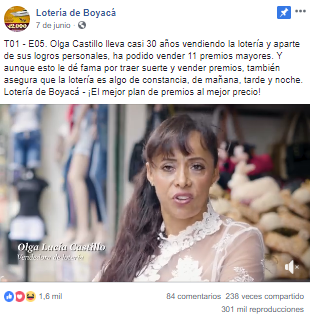 La categoría
Análisis
Nuestras conclusiones:
1.Hay unos resultados directamente proporcionales entre las regiones y las ventas de su Lotería, con excepción de Bogotá. 
2.Hay una oportunidad muy grande en la regionalización de la Lotería de Bogotá, ya que no hay una campaña ni un territorio de marca que hable de la falta de sentido de pertenencia de las personas que viven en la ciudad.
3.No hay acciones de fidelización.
4.Los juegos en línea apenas comienzan a incursionar en el país.
5. En Bogotá La Lotería que más se vende es Medellín, seguida de Cundinamarca.
El consumidor
¿Cuál es el perfil del jugador colombiano?
El consumidor
Perfil del jugador Colombiano
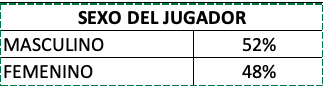 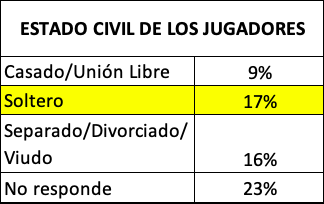 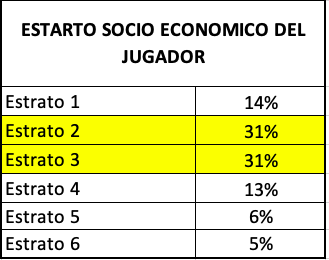 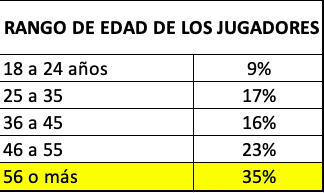 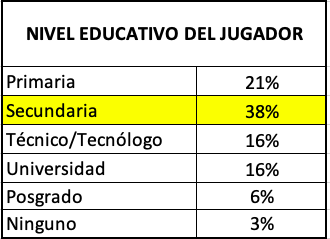 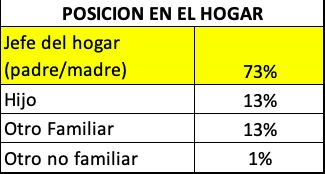 El consumidor
Perfil del jugador Colombiano
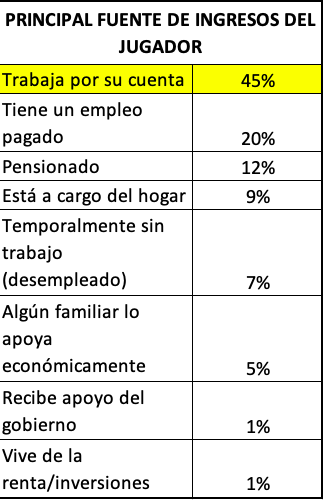 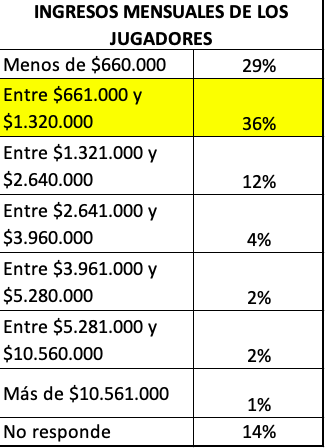 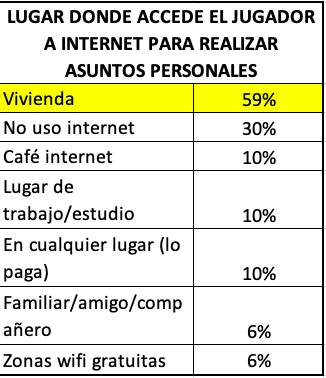 Estudio de mercado COLJUEGOS 2015.
El consumidor
Juegos en línea
Los juegos en línea no registran aún mayor participación de mercado (0,4 por ciento), pero “es una tendencia creciente en la industria de los juegos de suerte y azar desde que Colombia se convirtió en el país pionero en reglamentarlos”.

Por su lado, la plataforma Wplay.co llegó en sus cuatro primeros meses de funcionamiento a una facturación de 2.000 millones de pesos. Su meta es aportar el 50 por ciento de la cifra proyectada por el Gobierno en dicho tipo de apuestas. Entre julio y diciembre entregó premios por 67.000 millones de pesos, además de contabilizar 160.000 registros de usuarios; la meta es llegar al millón durante el 2018, cuando prevé que estará más desarrollado el sistema.

Estudio de mercado COLJUEGOS 2017.
El consumidor
Datos clave de lo que pasa en Bogotá
- Bogotá cuenta con un total de 8.081.000 habitantes. Colombia tiene 49.844.589
Lo que significa que solo el 16,2% de las personas viven en Bogotá
Fuente: Countrymeters.info
-El 32% de las personas que viven en Bogotá son nacidos en otras ciudades o países. En su mayoría vienen de Barranquilla, Ibagué, Cali, Medellín, Cartagena, Bucaramanga, Villavicencio y Montería. Un 4% son extranjeros.
Fuente www.elespectador.com
-Con la última actualización, Bogotá quedó con 7.025 manzanas con estrato 1; 15.727 con estrato 2; 12.056 con estrato 3; 2.439 con estrato 4; 1.038 con estrato 5 y 879 con estrato 6. Siendo los estratos 2 y 3 los más predominantes.
Fuente: Alcaldía Mayor de Bogotá
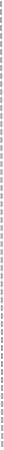 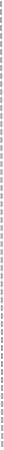 En conclusión
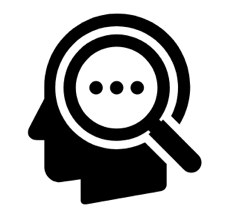 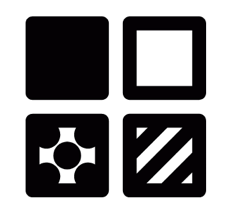 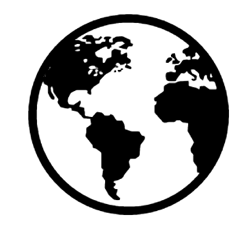 Los colombianos apenas empiezan a explorar las ventajas de la LA VENTA EN LÍNEA; es clave jugar con el aspecto socio cultural para ganar potenciales compradores en donde no hay presencia de Loterías destacadas;  también debemos entender el JOURNEY para saber en dónde impactar y de qué forma hacerlo, y tener clara la oportunidad que existe si la marca le habla a todo aquel que vive de Bogotá y no le retribuye.
La categoría en Colombia es plana, aburrida y llena de clichés (sueños y fantasías), sub utilizan el canal digital y apenas empieza a tener relevancia la compra en línea. REGIONALISMOS son una buena práctica que redundan el sentido de pertenencia; se debe EDUCAR y GENERAR CONFIANZA y mostrar la FACILIDAD a la hora de jugar.
Las Loterías en el mundo son un negocio de tradición que necesita ENTRETENER, ATRAER y FIDELIZAR, empleando las historias, los sueños y el deseo de ganársela, inducido desde el Story Telling y los nuevos formatos que nos ofrecen los canales digitales.
NUESTRA ESTRATEGIA ES MOSTRAR A LA LOTERÍA DE BOGOTÁ COMO LA MARCA EMBAJADORA DE LAS PERSONAS QUE VIVEN EN LA CIUDAD CAPITAL, Y APROVECHAR LOS CANALES DIGITALES PARA PROMOVER EL JUEGO EN LÍNEA.
Queremos que la marca LDB esté en el corazón de los Bogotanos cuando se habla de loterías, porque representa a su ciudad, porque es de todos y porque vela por el bienestar, la calidad de vida y la salud de todos los colombianos que viven en nuestra capital.
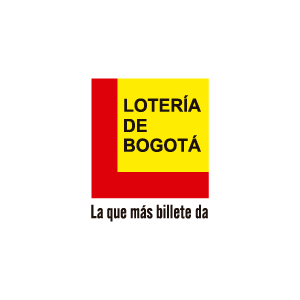 1. Dar a conocer el NUEVO PLAN DE PREMIOS 2018-2019
Desarrollo
4. Implementación en RRSS. 

5. Comportamientos de consumo para generar registros. Para esto se analizarán las estadísticas de redes sociales para mejorar las segmentaciones de los anuncios. Esta evaluación se evidenciará en las acciones a tomar en los informes de redes mensuales cuando implementemos pauta.
1.  Implementar estrategias de comunicación asertiva, es decir que los mensajes que se transmiten en las RRSS por medio de las piezas gráficas serán con un lenguaje común para el grupo objetivo, con un tono amable que nos permitirá tener una comunicación cercana con los clientes. Las imágenes deben ser  atractivas visualmente, con colores llamativos y palabras clave como gratis, promoción, descuento, adicionalmente se incluirán piezas audiovisuales en la parrilla de contenido digital para generar mayor atención. 

2. Presentación de campaña de comunicación con la imagen del dedo gordo para el acercamiento del nuevo plan de premios al público.

3. Elaboración de campañas de expectativa, lanzamiento y mantenimiento para el NUEVO PLAN DE PREMIOS.
Implementación
1. Realización campaña de expectativa, lanzamiento y mantenimiento del nuevo plan de premios 2018 en RRSS y plataformas digitales de contacto con los clientes como email y sitio web.
2. Parrilla de contenido de 1 a 2 post diarios.
3. Propuesta pauta RRSS.
4. Campaña programatic para lanzamiento.
5. Campañas Mailing: una o dos por semana con informativos y/o promocionales según la necesidad.
Concepto Estratégico
JUÉGATELA POR BOGOTÁ
*(Adjunto documento)
ACCIONES
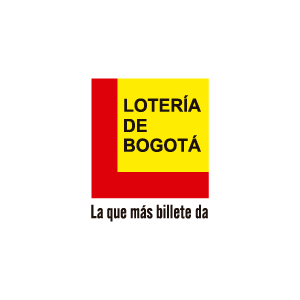 2. Implementar acciones de fidelización de compradores OnLine
4. 	 Redireccionamiento desde todas las plataformas a la compra.


5.	      Análisis comparativo con la competencia.
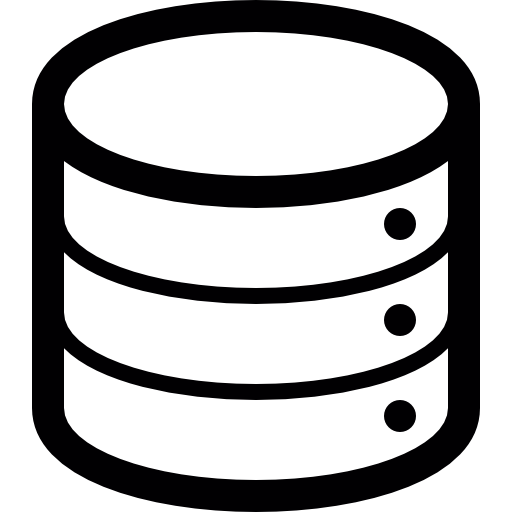 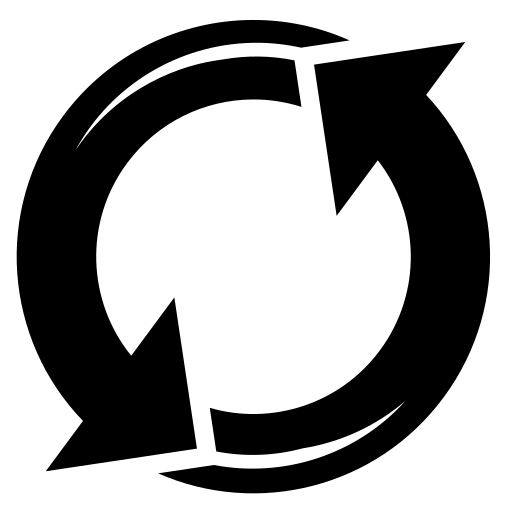 1.	  Revisión de los aspectos fundamentales (Beneficios, BD y Estrategias).

2.	    Optimización página web para incrementar  ventas

3.	Implementación campañas de mercadeo en RRSS. (Ver Marketing de Contenido. Diapositivas 58 a la 66)
  
*  Facebook
*  Instagram
*  Youtube
*  Twitter
*  Concursos
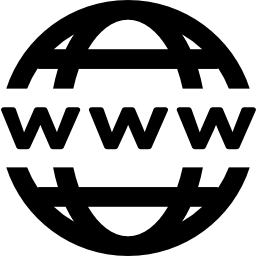 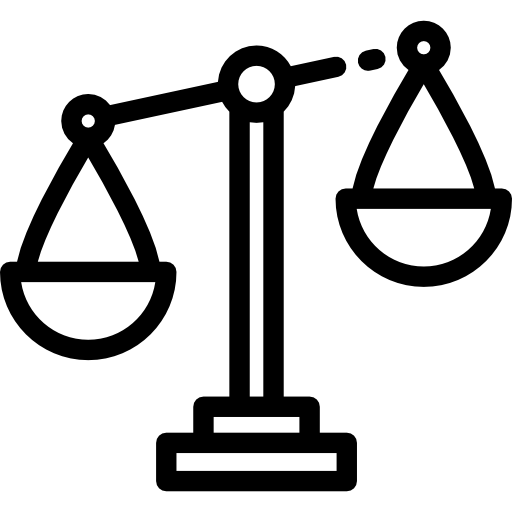 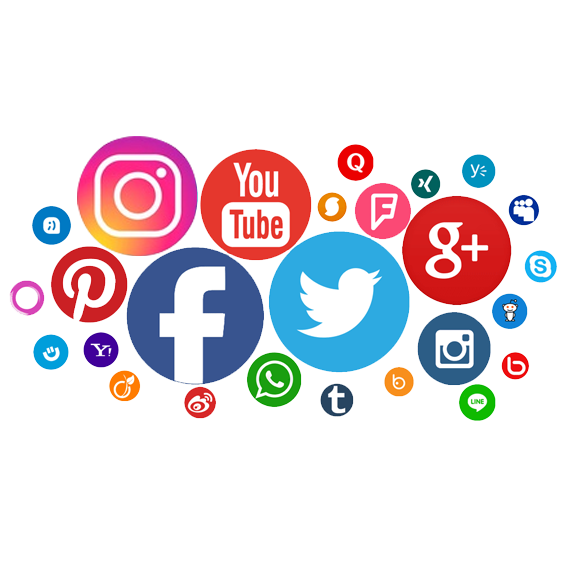 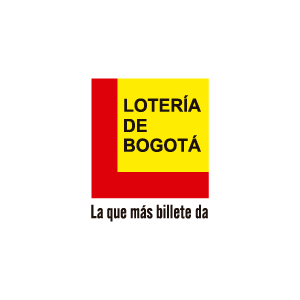 Optimización WEB
Tener una Página WEB que sirva para mostrar el contenido de la LDB de manera impactante generando respaldo, con buen tráfico y fácil acceso a información de todos los canales.
Enganchar desde redes sociales a lo usuarios con fácil acceso y navegación a través de la página.
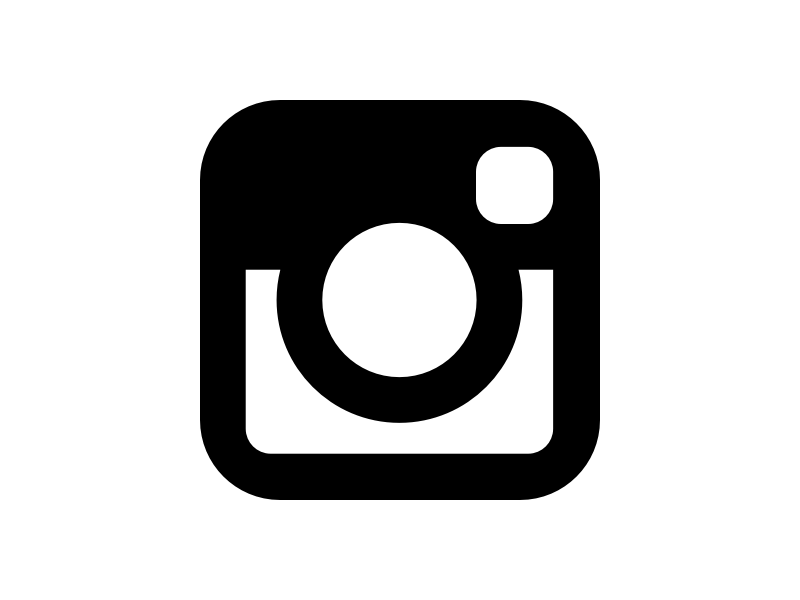 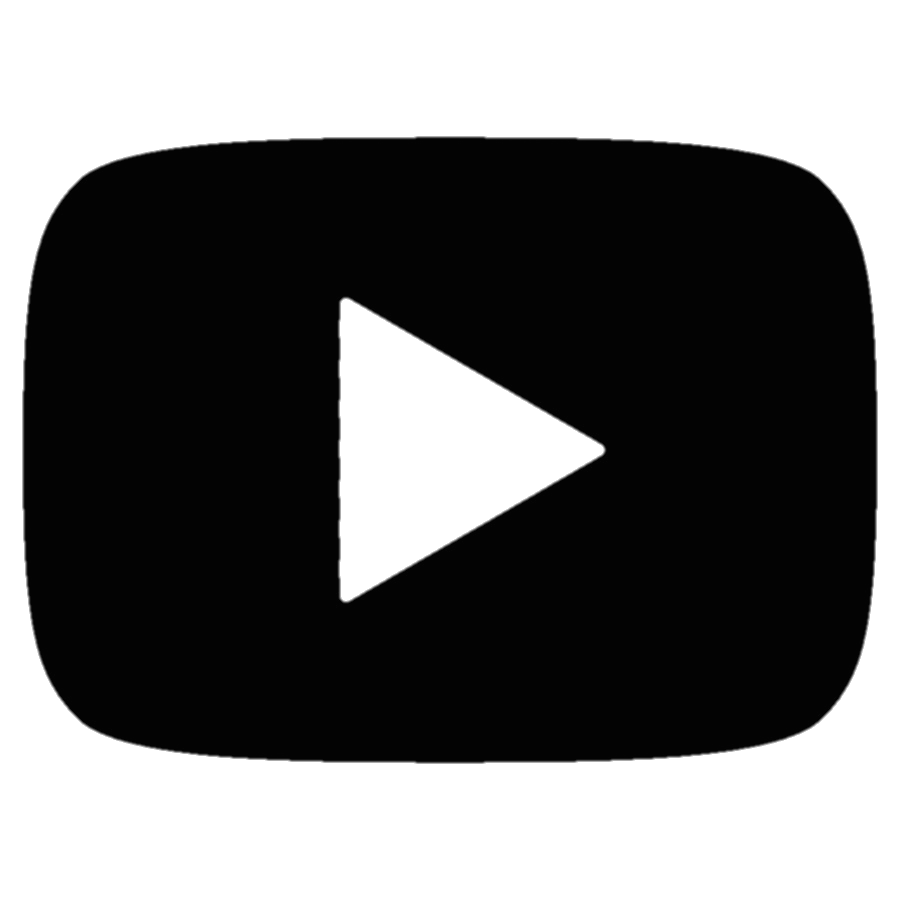 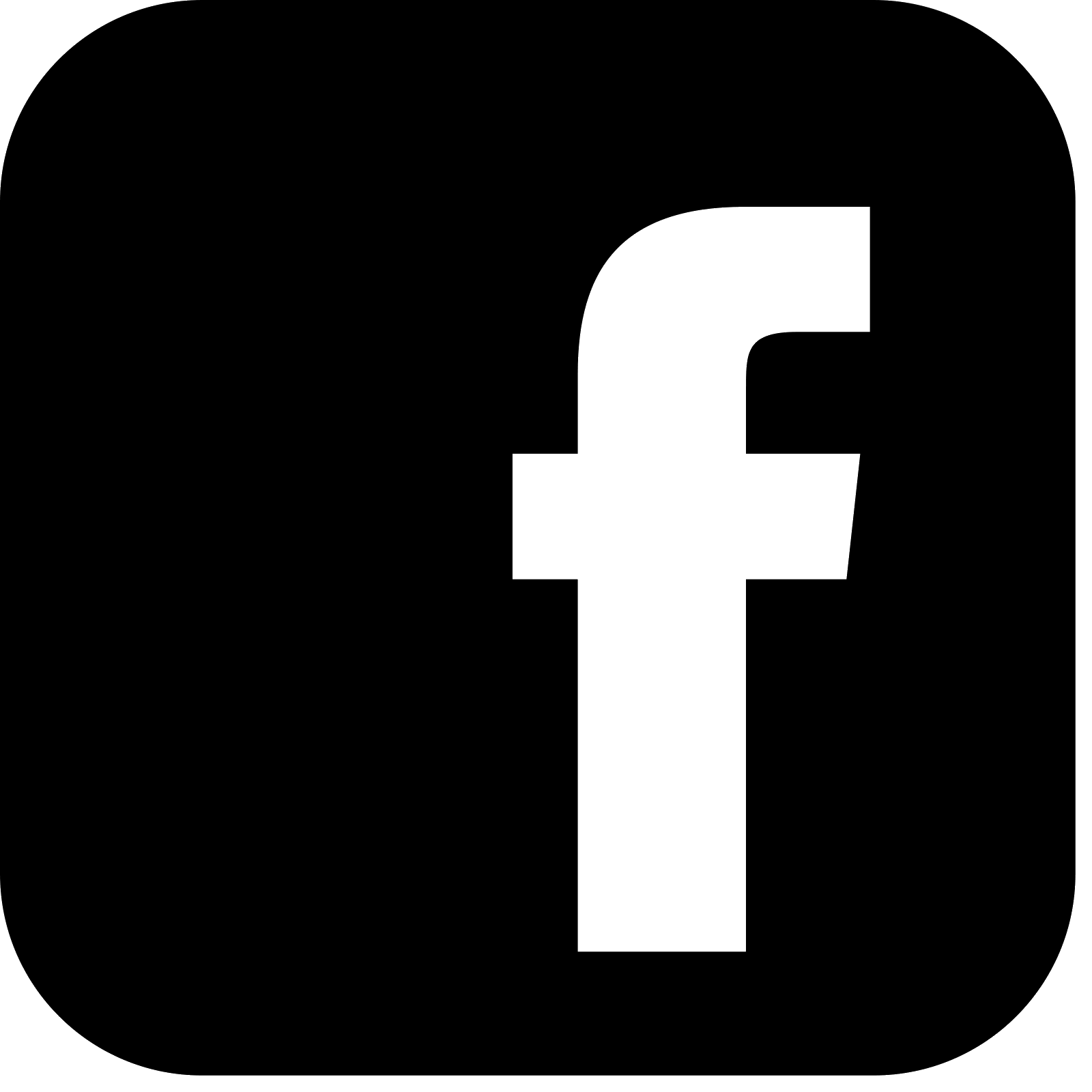 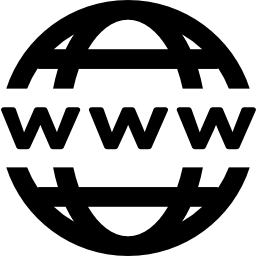 Posicionamiento mediante SEO
Generar vínculo con redes sociales.
Desarrollo y diseño de producto o imagen para exhibición en digital
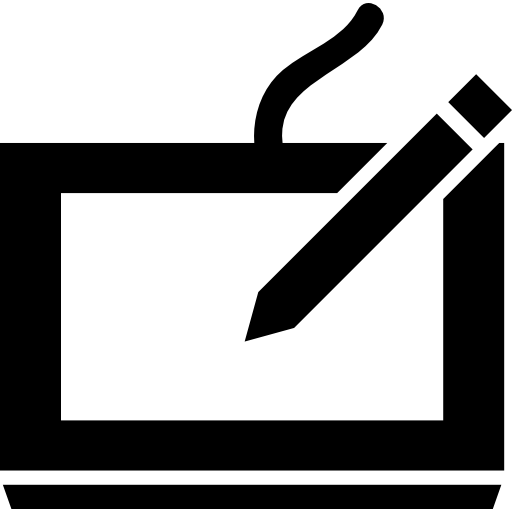 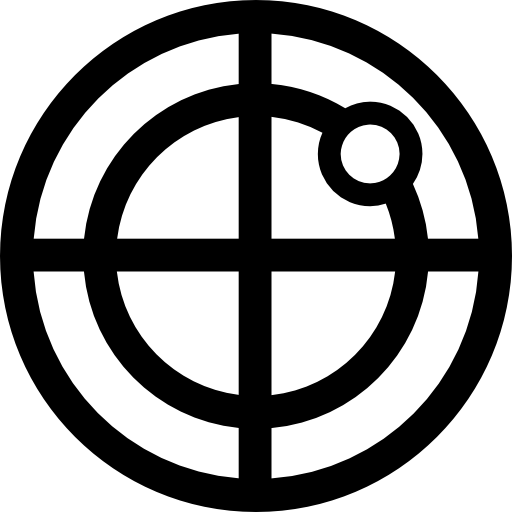 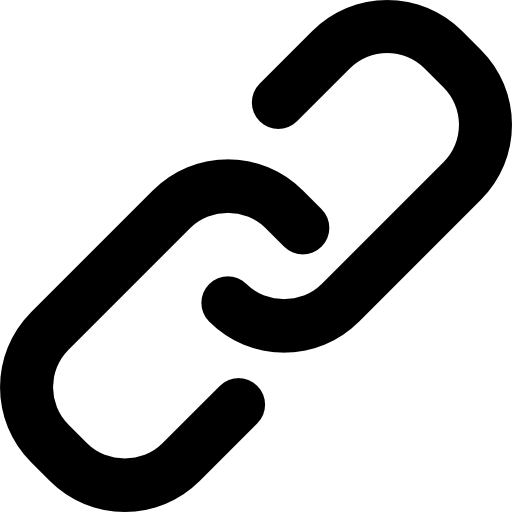 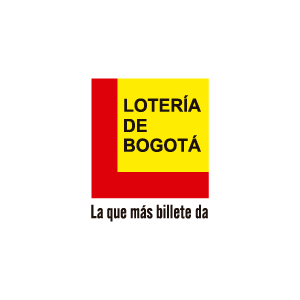 3. Aumentar la visibilidad de la marca con campañas
Implementación
1. Concursos/ actividad promocional.

2. Uso de Influenciadores según la campaña durante el año.

3. Reestructuración Pág. Web. (optimizar imágenes, actualizar plugins , mejorar la carga de la página).

4. Estrategia de manejo en RRSS con el #JuegatelaPorBogota, articulado con las propuestas en las actividades BTL (Adjunto Documento Campaña BTL - RRSS). El objetivo de esta campaña con el uso de este hashtag es enlazar a la lotería con la capital, buscando que nuestros clientes sientan apropiación por la ciudad y se puedan enlazar todas nuestras publicaciones con las cuentas distritales para lograr una mayor visibilidad. Para esto se realizarán videos cortos de 6 a 10 segundos para generar mayor interacción por parte de nuestra comunidad. 

5. Insta Stories 

6. Realización de reportes de interacción  en RRSS y analytics página Web, entregables mediante el informe mensual.
Campaña ”ME GUSTA EL GORDO”
Relacionar al nuevo gordo con la interacción natural de “me gusta” para dar a conocer de forma masiva el Nuevo Plan de Premios, tanto en el ecosistema digital como entre los loteros y usuarios offline.

Esta etiqueta también acompañará las campañas posteriores. #MeGustaElGordo
Campaña “LA RUTA DEL GORDO”
Una campaña que invita a los colombianos y sobre todo a los bogotanos a conocer nuestra capital, sus lugares turísticos, sus sitios reconocidos, invita a la gente en RRSS a visitarlos a través de contenido informativo con hallazgos, historia, su antigüedad, generando sentido de pertenencia y resaltando la presencia de La Mano del gordo de la Lotería de Bogotá.

Frase de Campaña: Disfruta nuestra capital y recorre #LaRutaDelGordo
Minería de datos
Actualmente contamos con microdata que proviene desde las RRSS, el Mailing y la Base de datos de la tienda online. Al igual que las visitas a la web que son analizadas con Google Analytics y arrojan una microdata importante.

Durante el tiempo de realización del contrato realizaremos un análisis y procesamiento de esta microdata para tomar acciones futuras.
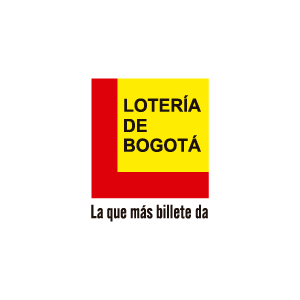 III. Estrategia SEO Adwords
1. Objetivo :
Esta estrategia tiene como objetivo identificar el alcance de la búsqueda de personas interesadas en lotería para lograr posicionarnos orgánicamente dentro de los primeros lugares de los SEO o Página de Resultados de Búsqueda, usando las palabras clave seleccionadas para el sitio web de www.loteriadebogota.com
  
La competencia es reñida no sólo porque existen varias loterías posicionadas en internet, sino porque también existen loterías locales que se llevan parte de este tráfico.

Las palabras clave contempladas dentro de la propuesta de implementación son las únicas que en conjunto presentan: 
 
Un alto nivel de búsqueda (por encima de 100 búsquedas mensuales).  Un nivel de competencia baja (por debajo de 40%).
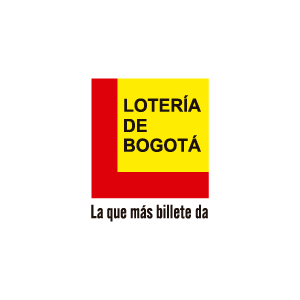 III. Estrategia SEO Adwords
2. Metodo :
Keywords a utilizar :
Se describe el proceso para la selección de keywords  (No se detalla el paso a paso del método, por reserva de información y Know How de GH1)  

Para determinar qué palabras serían sometidas no sólo al análisis del volumen de búsqueda con la herramienta GoogleAds, sino también al análisis de competencia y autoridad de página, se tomaron como punto de partida los siguientes elementos: 
 
Keywords más buscadas por jugadores de lotería 
Taxonomía del sitio, es decir el orden de navegación del sitio.  
Concepto de marca y estrategia de comunicación. 
Audiencia del portal ( Colombia, Ciudades específicas del levantamiento de información).
Ganar dinero
Juegos
Apuestas online colombia
Juegos de 
Millonarios
Resultado de las loterias
Resultado bogota
Ganar dinero colombia
Como ganar dinero colombia
Sorteo
Millonarios hoy
Resultado de las loterias
Como ganar dinero
Resultado loteria
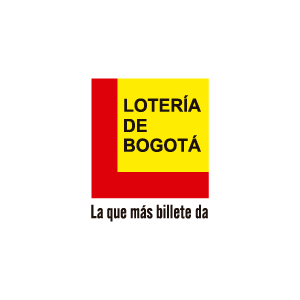 III. Estrategia SEO Adwords
1. Palabras clave que se implementarán:
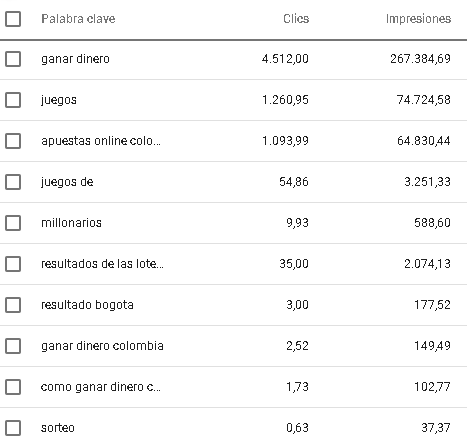 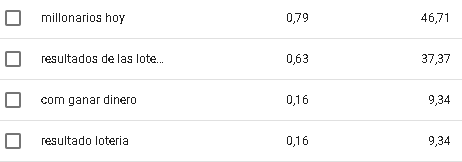 Estas  palabras atraerán a nuestro público objetivo, pues hacen referencia a los juegos de azar, igualmente son aspiracionales y se alinean con búsquedas en las que una persona quisiera ganar dinero.

Ubicación: Colombia
Idioma : Español 
Redes de Búsqueda : Google
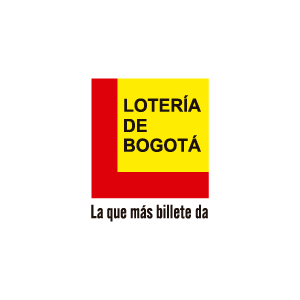 III. Estrategia SEO Adwords
- Conversión CPC:
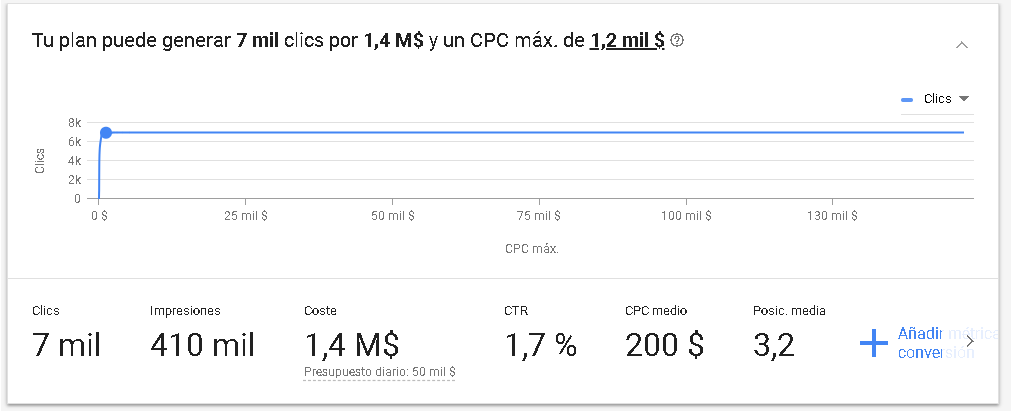 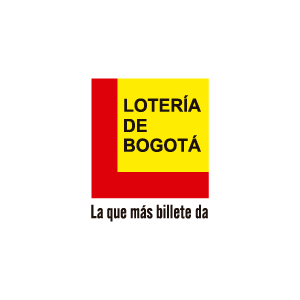 III. Estrategia SEO Adwords
- Ciudades principales y uso dispositivos:
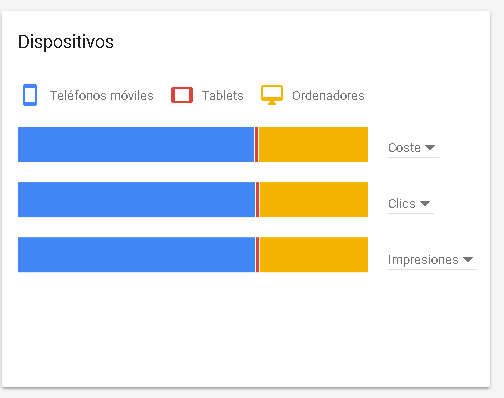 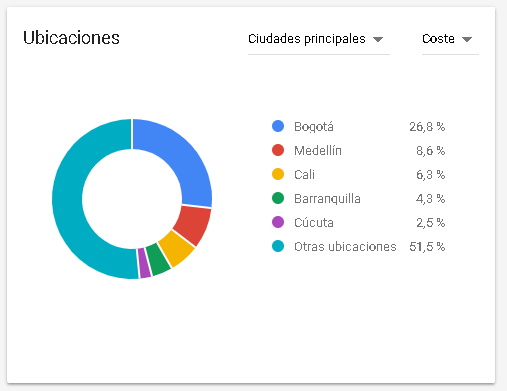 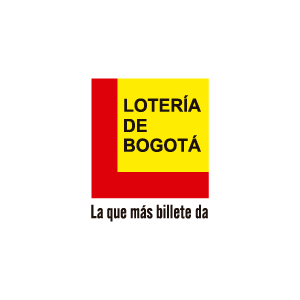 III. Estrategia SEO Adwords
2. Enlace de redes sociales al portal web
Generar un enlace de nuestras publicaciones en redes sociales con la página web, genera que los motores de búsqueda nos posicionan como un sitio web más confiable, pues nos aportan más credibilidad y actividad actualizada.
3. Optimización Web
Para la optimización del sitio se deberá hacer un barrido del contenido para renombrar y optimizar las imágenes que lo necesiten, urls identificadas para evitar ciclos repetitivos y cargas más rápidas, actualización de plugins y revisión de pasarela de pago de la tienda. Para todo esto es importante poder tener el acceso al ambiente de  pruebas para garantizar esta optimización.
IV. Categorización de parrilla y posteo diario
La parrilla para RRSS se divide en 4 principales categorías (con espacio para programar posteos según las necesidades. Por ejemplo: Ganadores)
Parrilla General por ejes de contenido
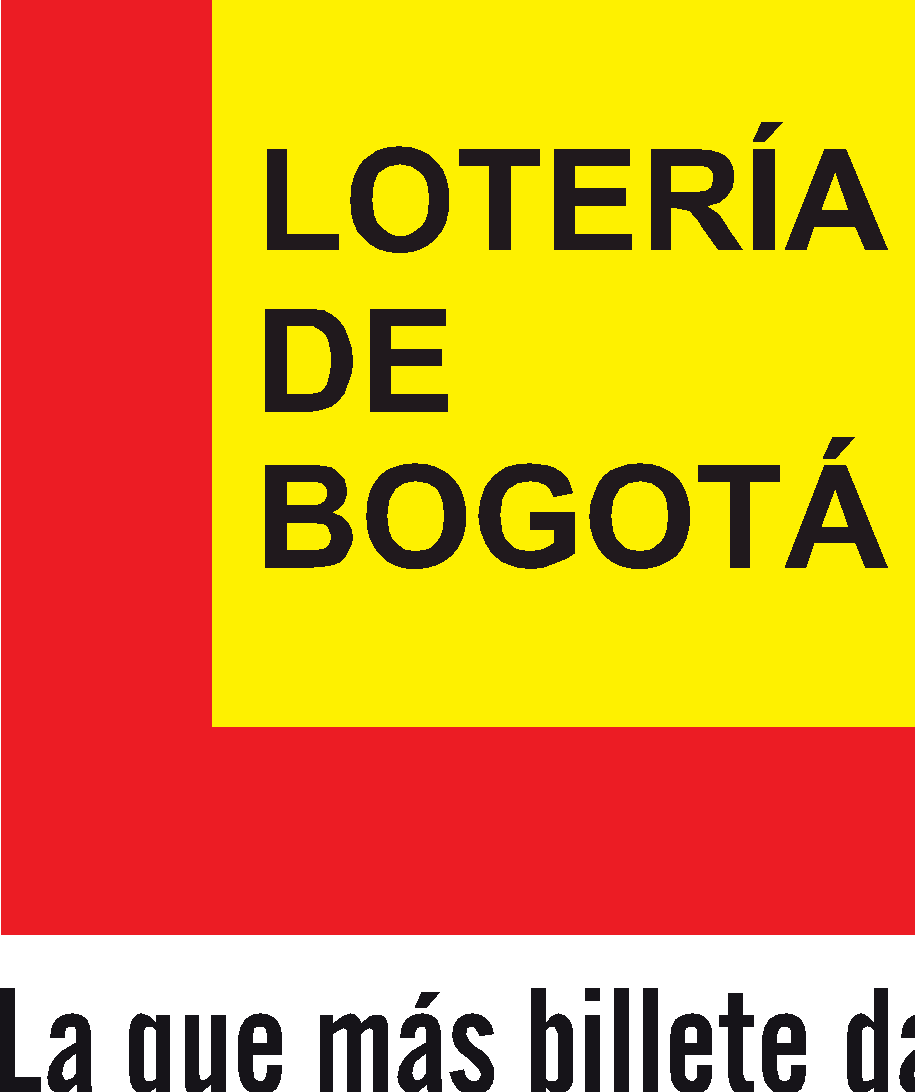 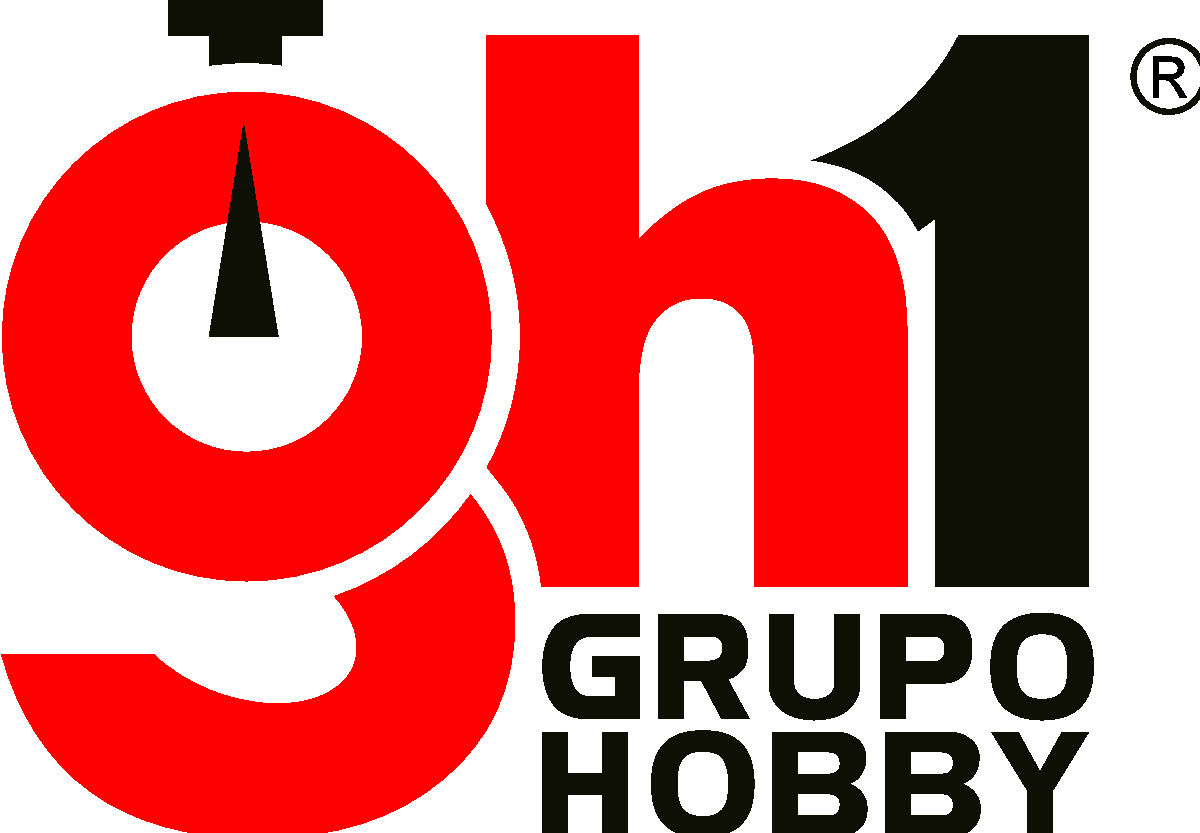 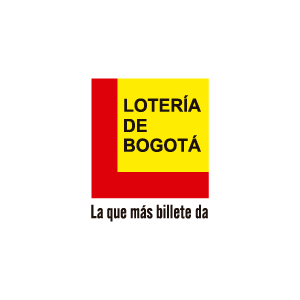 Ejemplo visual parrilla
Ejemplo: Aspiracional
Ejemplo: Datos Curiosos
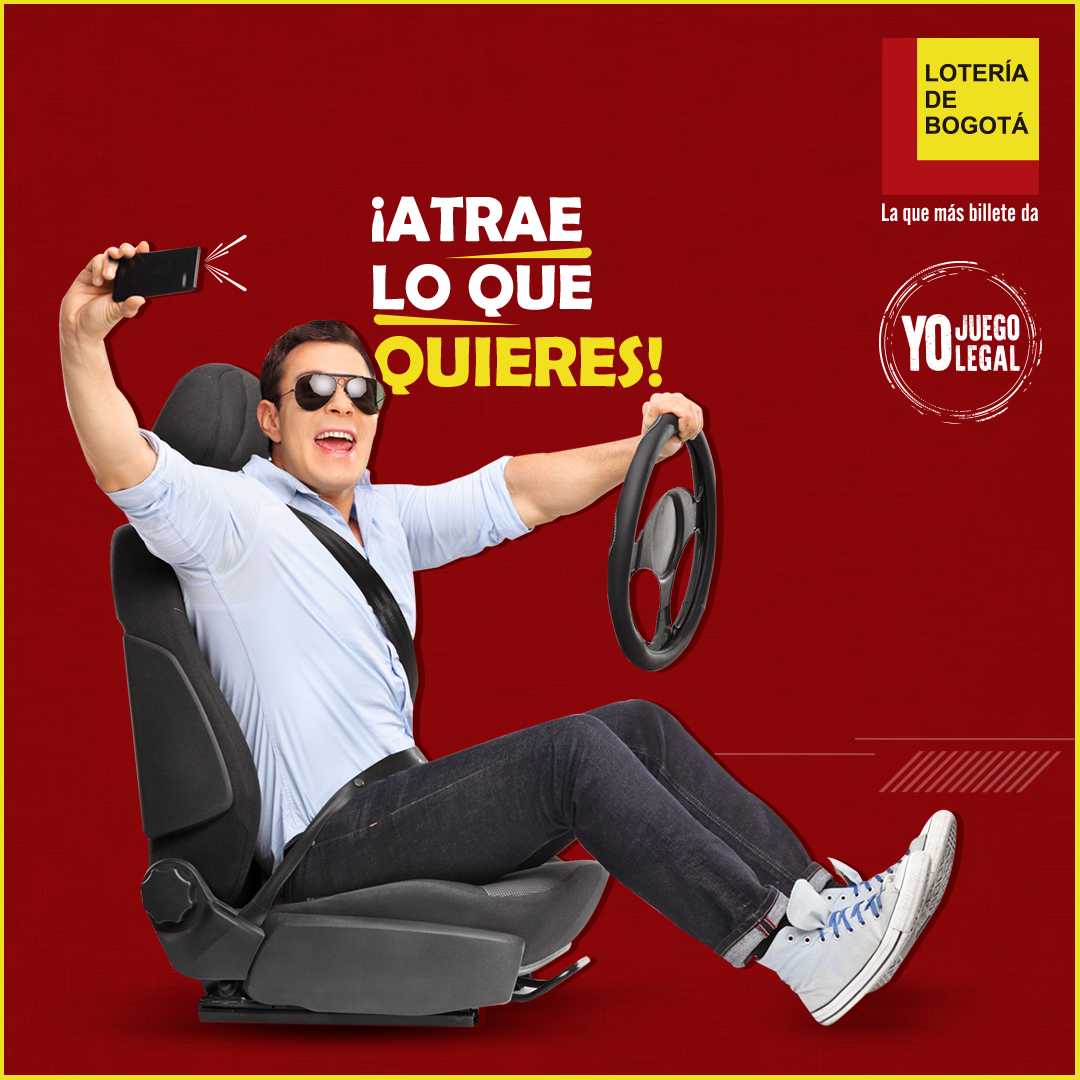 Ejemplo: Numerología
Ejemplo: Tips de lotería
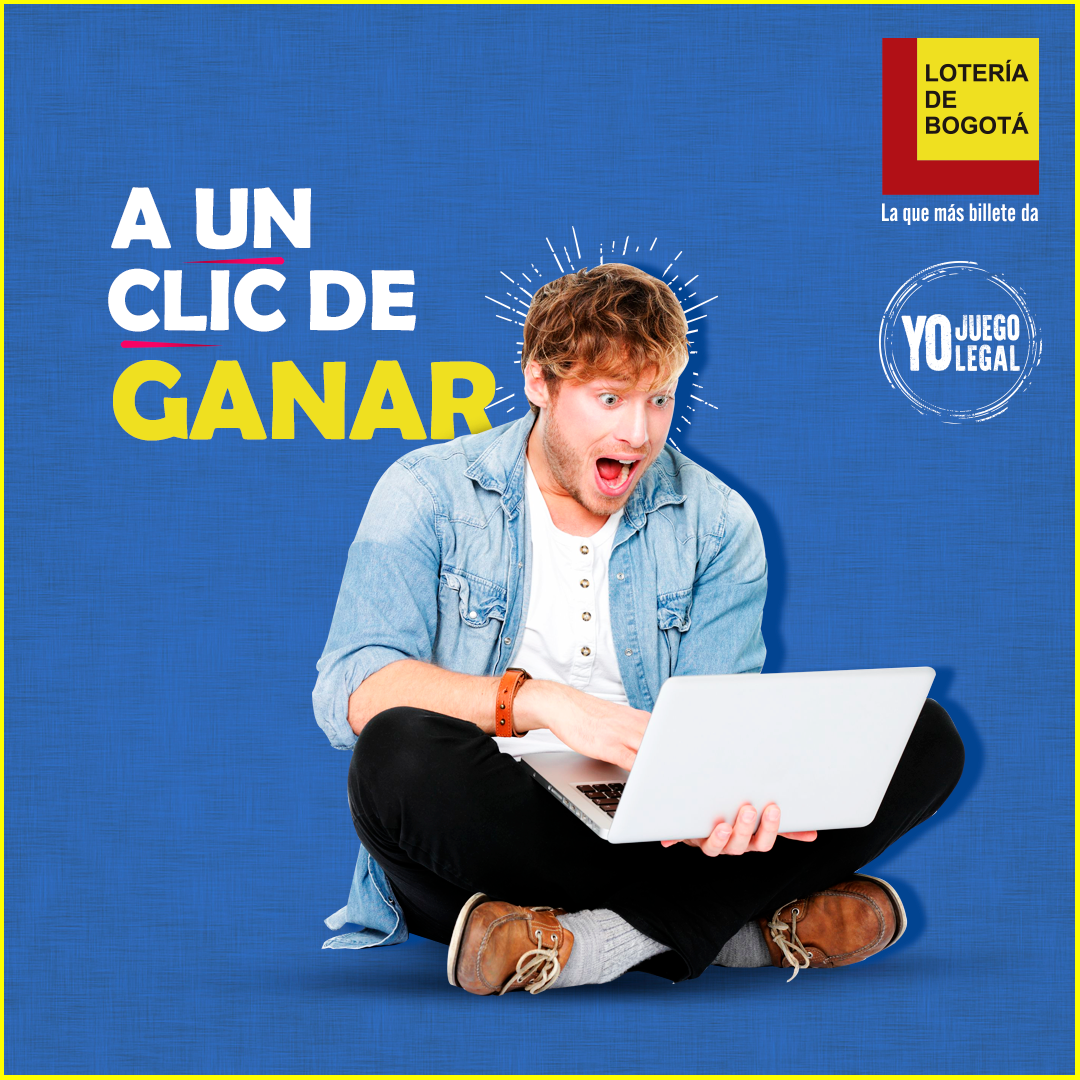 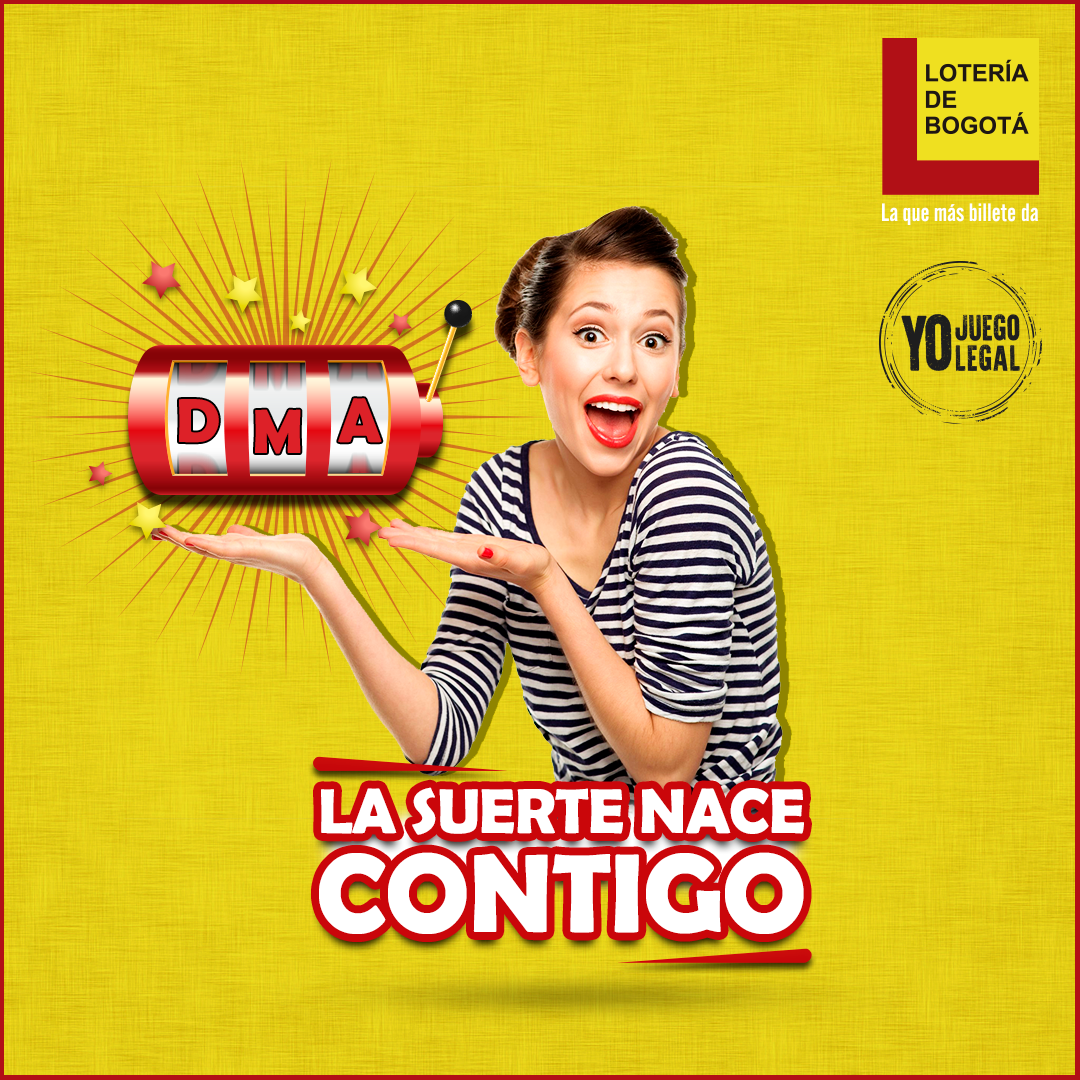 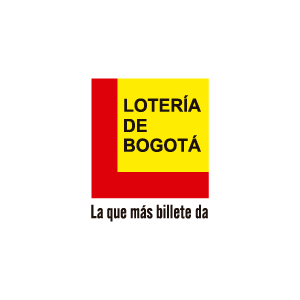 Ejemplo visual parrilla
Videos para estrategia digital: Juégatela por Bogotá
Ejemplos: Plan de premios  #JuegatelaporBogota
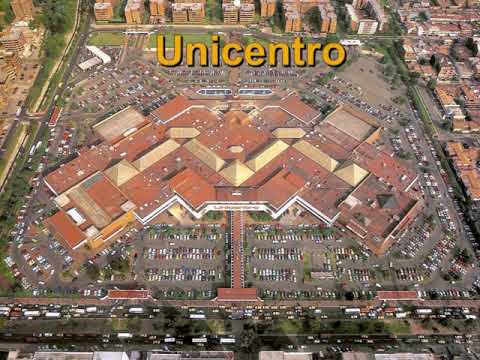 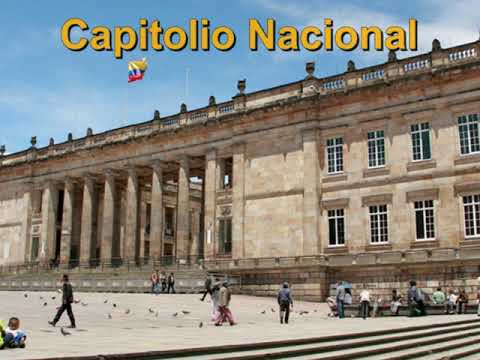 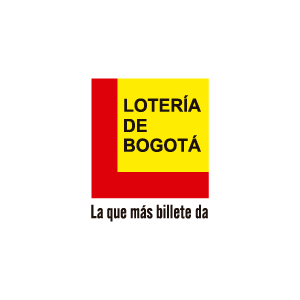 V. Estrategia -  Concursos RRSS
Objetivo
Dinamizar las activaciones en diferentes puntos alineados a las redes sociales de la lotería
Alcance: 
Promotores de Activaciones
Ejecutivo BTL
Ejecutivo ATL
Clientes

Ver Adjunto ( RRSS - BTL )   donde se especifican las estrategias por red 
(Análisis a profundidad Lotería de Bogotá)

NOTA:  los concursos están enfocados para la comunidad de redes para enlazarlo con los inscritos a la tienda , primero necesitamos pegar el píxel de facebook en la web para saber quiénes de los que participan en nuestros concursos hacen una compra en tienda y poder identificarlos.
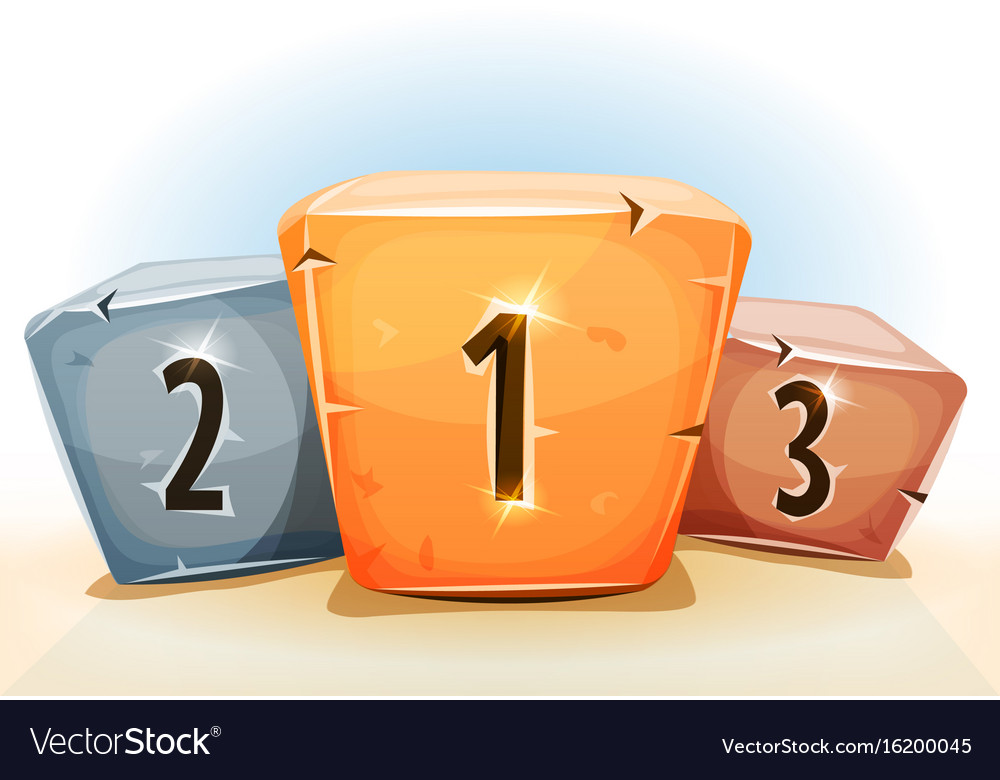 b. Tácticos y Concursos RRSS
1. “Vuelve la Premiatón” 

	- Los viernes de cada semana publicaremos tácticos con mini retos en Facebook e Instagram que los participantes deberán cumplir para ganar.

	- Estableceremos un número de ganadores semanales de acuerdo a la cantidad de premios a repartir. 

Iniciaremos en el mes de Diciembre.
b. Tácticos y Concursos RRSS
*(Adjunto reglamento)
VI. Estrategia  - Canal para loteros
Abrir un grupo en WhatsApp exclusivo para los loteros/Distribuidores. (Sugerido: Estratégicamente WhatsApp sería el canal adecuado para comunicarnos con los loteros, debido a que nos permitiría generar una comunicación de doble vía con contenido audiovisual y de textos en formatos de alto impacto.)

 Acciones complementarias de menor impacto: 

- SMS
- Envío de audios pregrabados a bases de datos de números móviles.
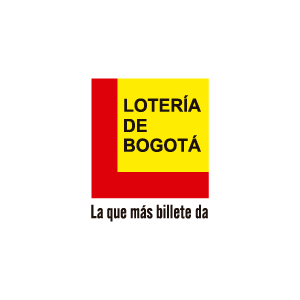 VII. Estrategia de Marketing de Contenido (RRSS y Blog)
FACEBOOK  

Será el canal con el cual le daremos visibilidad a la marca a través de contenido educativo, aspiracional, de responsabilidad social empresarial y contenido institucional.
 
Manejaremos tres ejes de contenido: Producto (educar), compra (CTA) y aspiracional (historias y RSE).
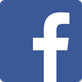 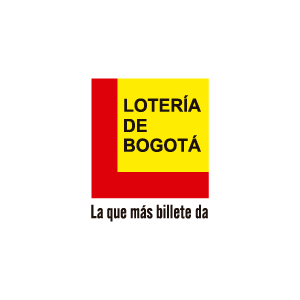 Desarrollo campaña FB
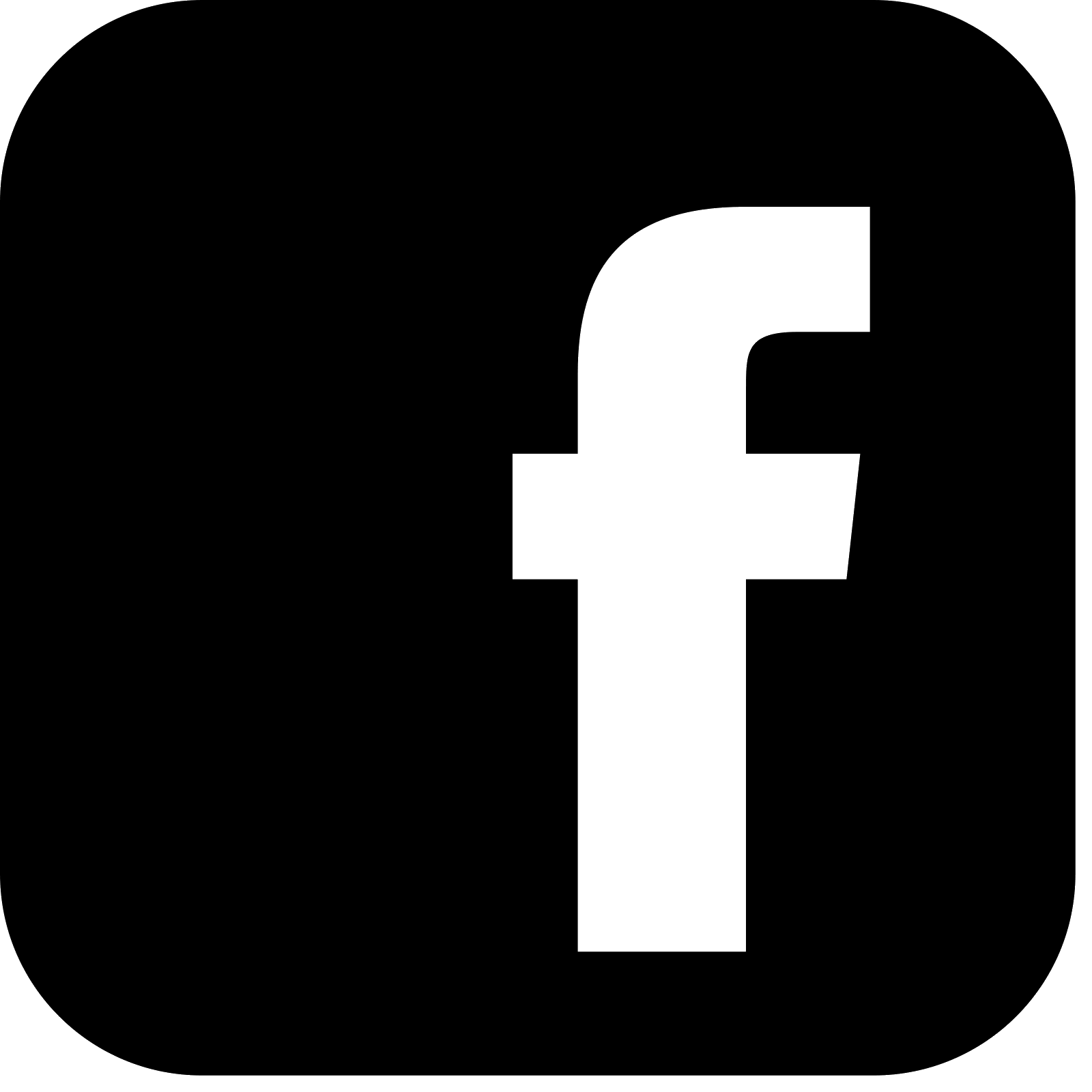 Potencializar la FANPAGE para que genere visitas permanentes a contenidos de la LDB posicionando la marca como líder en venta de lotería con calidad y confiabilidad (juego legal).


Diseño de parrilla y Posteo regular diario con una categorización y programación  SEMANAL de alcance o tráfico para obtener mayor número de seguidores que genere confianza y credibilidad.

Crear concursos para la entrega de obsequios y así fomentar el seguimiento de la cuenta y las compras, enlazado con las activaciones BTL      
        ( *Adjunto RRSS - BTL)
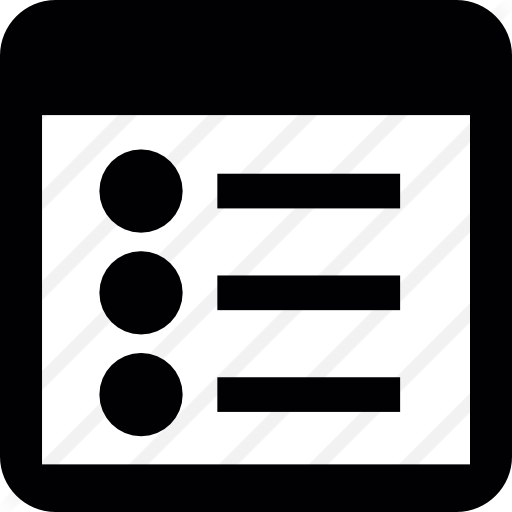 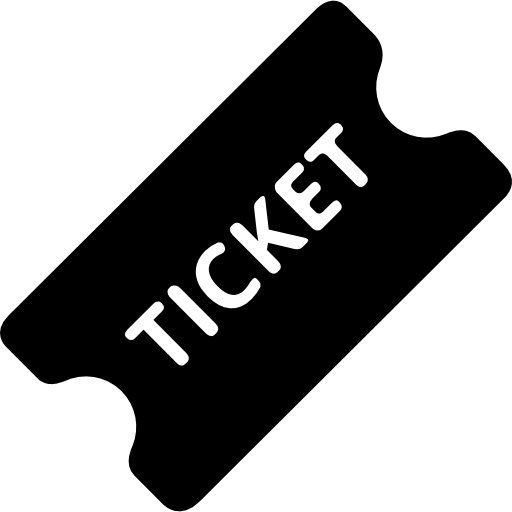 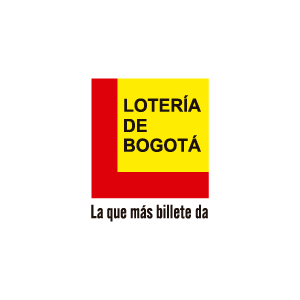 VII. Estrategia de Marketing de Contenido (RRSS y Blog)
INSTAGRAM 

Será el canal en donde la marca se dará el permiso de incluir formatos y contenidos de tendencia (Humor, numerología, horóscopo y estilo de vida) manejando el eje de aspiracional de cómo le cambia la vida a la gente por medio de combinaciones de diferentes números que tengan influencia en su vida.
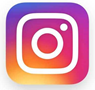 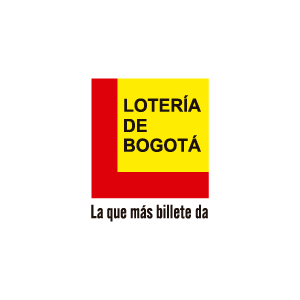 Desarrollo campaña Instagram
Crear confianza en la marca LOTERÍA DE BOGOTÁ dándole un alcance alto segmentado y geolocalizado.

Diseño de parrilla y posteo regular diario con una categorización y programación  SEMANAL de alcance o tráfico para obtener mayor número de seguidores que genere confianza y credibilidad.

Concursos (La Premiatón) para entrega de obsequios y así fomentar el seguimiento de la cuenta y las compras.
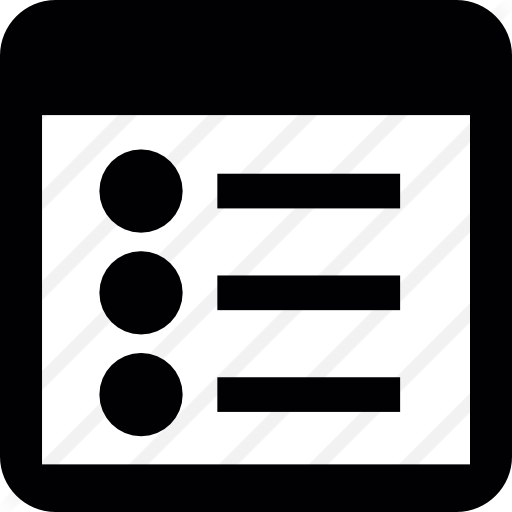 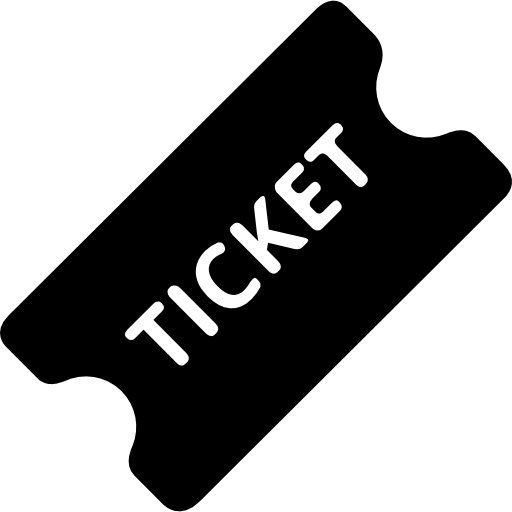 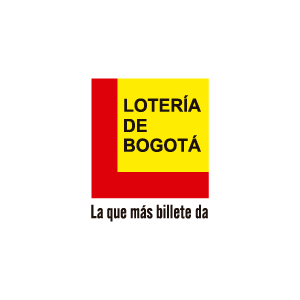 VII. Estrategia de Marketing de Contenido (RRSS y Blog)
TUITER

Será el canal que dentro de su rol informativo mostrará el contenido generado en Facebook y en Instagram.
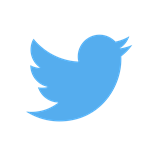 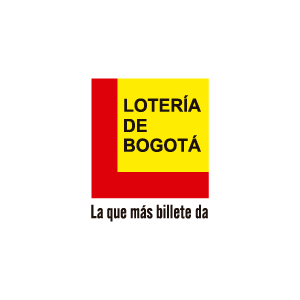 Desarrollo campaña Tuiter
Generaremos contenidos para mantener al tanto a nuestro sector lotero y órganos de control y vigilancia informando que la Lotería de Bogotá se preocupa por estar alineada en la lucha contra la piratería y el juego ilegal.

Publicar semanalmente la lista de números ganadores

Estaremos atentos al acompañamiento a la gerencia en diferentes espacios noticiosos.
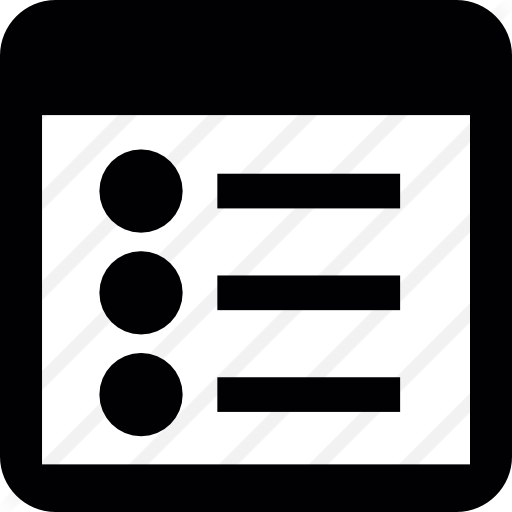 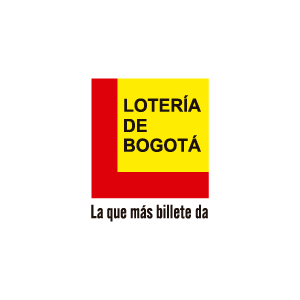 VII. Estrategia de Marketing de Contenido (RRSS y Blog)
YOUTUBE

Será el canal en el que generaremos contenido relacionado con el rol de la red; videoclips educativos (tipo tutorial), series web, contenidos hechos por youtubers, piezas con contenidos musical, etc. 

Adicionalmente, lo utilizaremos como canal de apoyo a las campañas desarrolladas en Facebook y en Instagram y a su vez seguirá siendo el repositorio del contenido audiovisual de la marca.
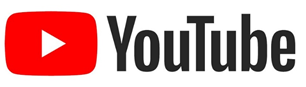 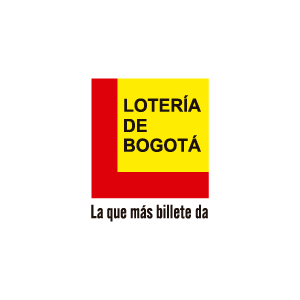 Estrategia YouTube
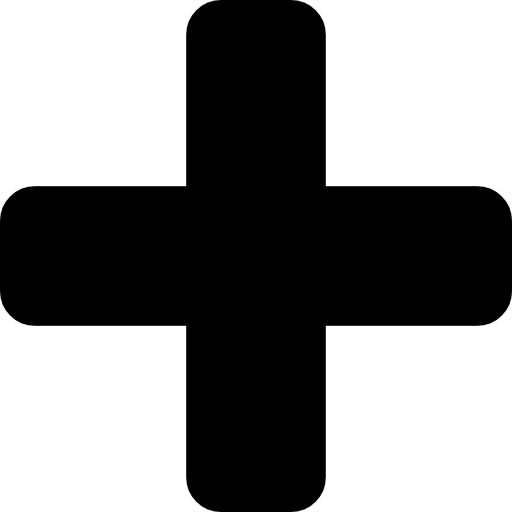 Se plantea retomar el canal de YouTube con contenido de fácil viralización (estos videos serán cortos e irán de la mano con las categorías de nuestra parrilla de contenido) que apoye los productos, campañas o promociones de la LDB, mostrando sus características y beneficios.
Publicaciones de videos recortados de todo el material videográfico.
Vinculación con las demás redes sociales con CA para que el público visite la página influyendo a la compra y a compartir los videos recomendando la marca.
Inclusión en la parrilla de contenido.
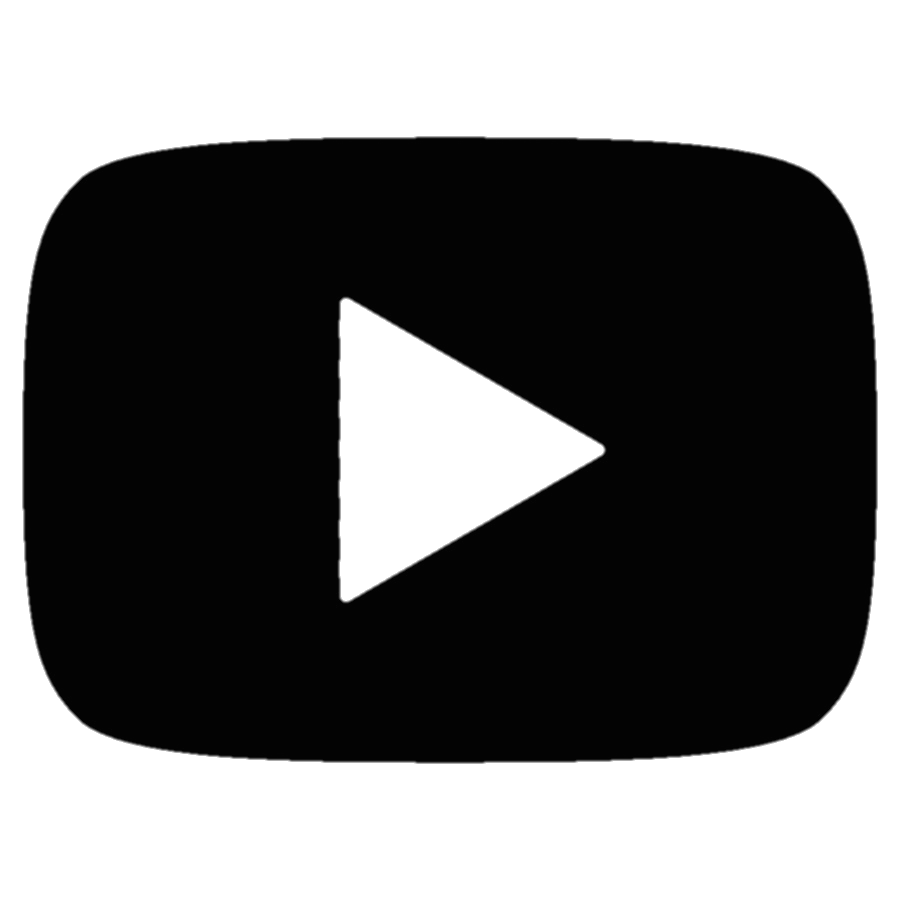 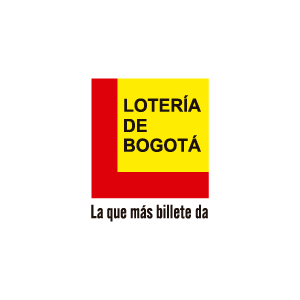 VII. Estrategia de Marketing de Contenido (RRSS y Blog)
BLOG 
Contenidos sugeridos que serán subidos a la página previa autorización.

Educación financiera. 
Seguridad y legalidad de la Lotería. 
Historias de ganadores en el mundo. 
Responsabilidad Social Empresarial.
Campañas
¡Qué orgullo ser bogotano!
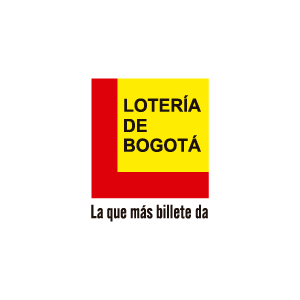 VIII. USO #Hashtags
IX. Propuesta Estrategia Plan de pauta general
1. PRESUPUESTO MENSUAL SUGERIDO PARA RRSS
Crecimiento + Alcance: $700.000 (Inversión en Facebook e Instagram) 

2. PRESUPUESTO SUGERIDO POR CAMPAÑA
Compra programática: De $2.500.000 a $5.000.000 por campaña
Facebook + Instagram: De $1.000.000 a $2.000.000 por campaña
Otros medios (Adwords/Waze, etc): $3.500.000 Aprox. Por campaña
Propuesta Estrategia Plan de pauta (escenario 1)
PRESUPUESTO MENSUAL SUGERIDO PARA RRSS
Crecimiento + Alcance: $700.000 (Inversión en Facebook e Instagram)
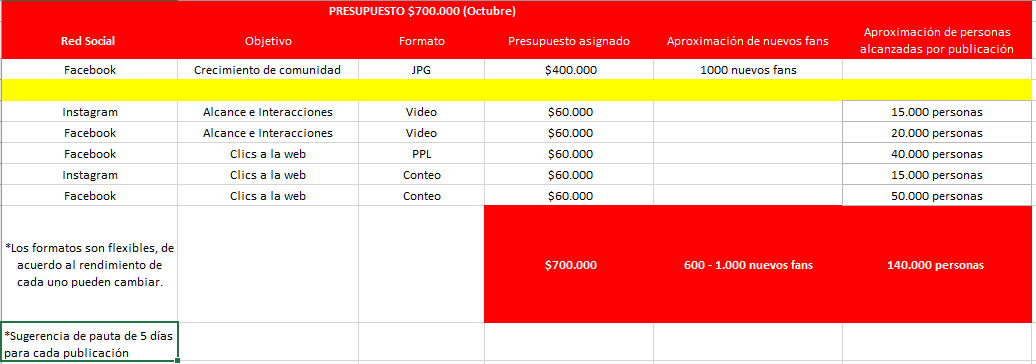 Propuesta Estrategia Plan de pauta (escenario 2)
PRESUPUESTO MENSUAL SUGERIDO PARA RRSS
Crecimiento + Alcance: $2’000.000 (Inversión en Facebook e Instagram)
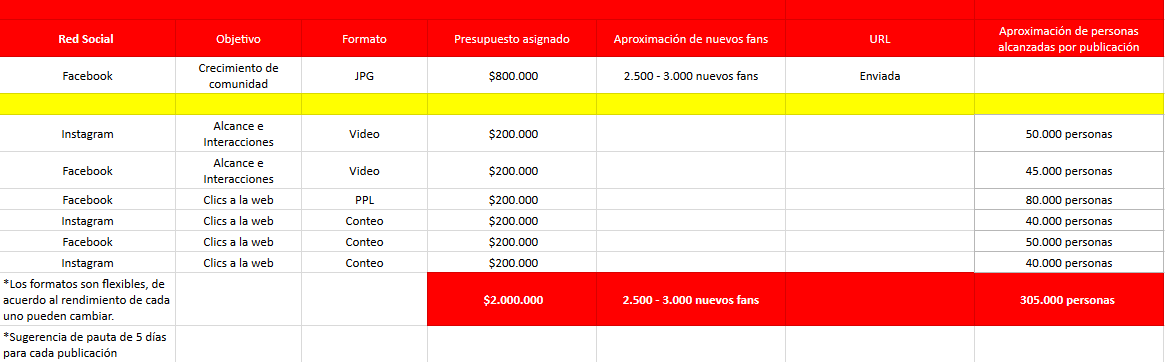 X. Proyección KPI’s 2018-2019
1. ANALYTICS DEL SITIO
Recibiremos un promedio de 30.000 visitas al sitio web. 
2. VENTAS
El % esperado de crecimiento al finalizar la ejecución del plan de marketing digital es +-20%*. 



*Esta proyección está sujeta a una inversión fija mensual en pauta con un mínimo de $1.500.000 para programmatic y solo enfocado en ventas. Así como a la instalación y configuración de los plugins de SEO para que este funcione perfecto y nos aumente el número de visitas orgánicas.
X. Proyección KPI’s 2018-2019
3. RRSSS
-Crecimiento de comunidad en facebook: 1.000 Seguidores mensuales
*Sujeto a presupuesto de pauta de $400.000ºº mensuales
-Alcance en Facebook: 140.000 personas alcanzadas mensualmente
*Sujeto a presupuesto de pauta de $300.000ºº mensuales


Opcional:
-Crecimiento de comunidad en Instagram: 500 Seguidores mensuales
*Sujeto a presupuesto mensual de $400.000ºº (Herramienta IM)
X. Proyección KPI’s 2018-2019
4. MAILING
-Tasa de apertura: 10%.
-Cantidad de clics por envío: 115.
-Número de aperturas únicas: 720.

5. SEM (PAUTA)
-Clics: Se medirá de acuerdo con montos de inversión 
-Impresiones: Se medirá de acuerdo con montos de inversión
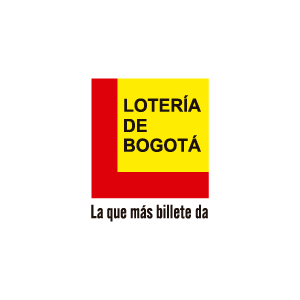 XI. Estrategia Email Marketing
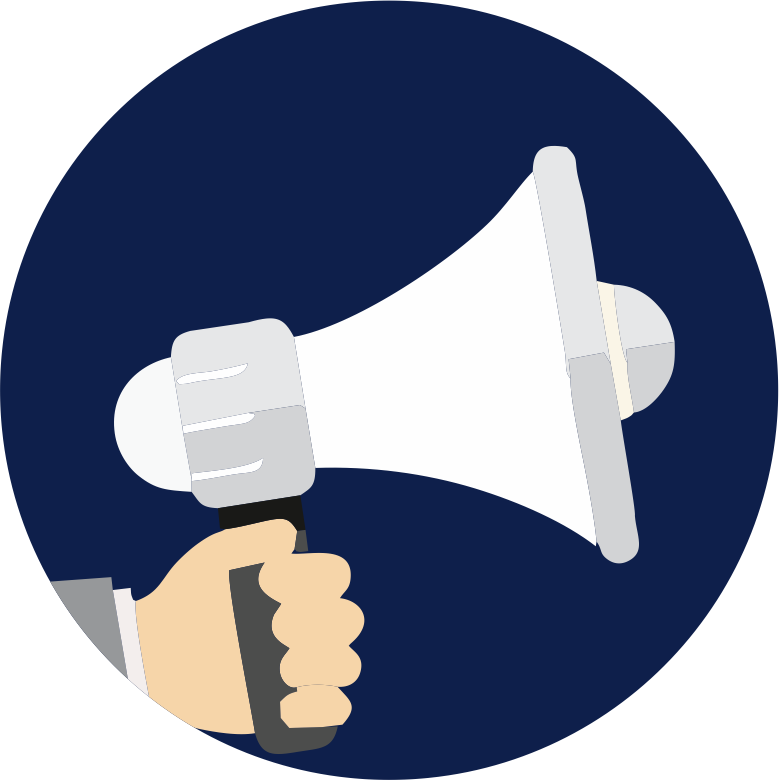 INFORMATIVAS
- Posicionar la marca
- Comunicar una noticia
- Mantener el contacto
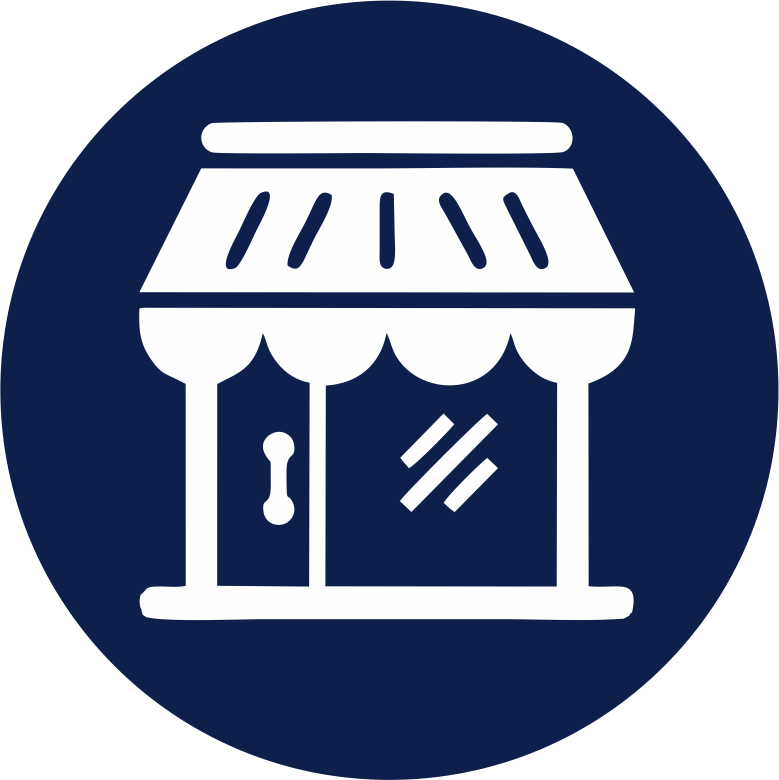 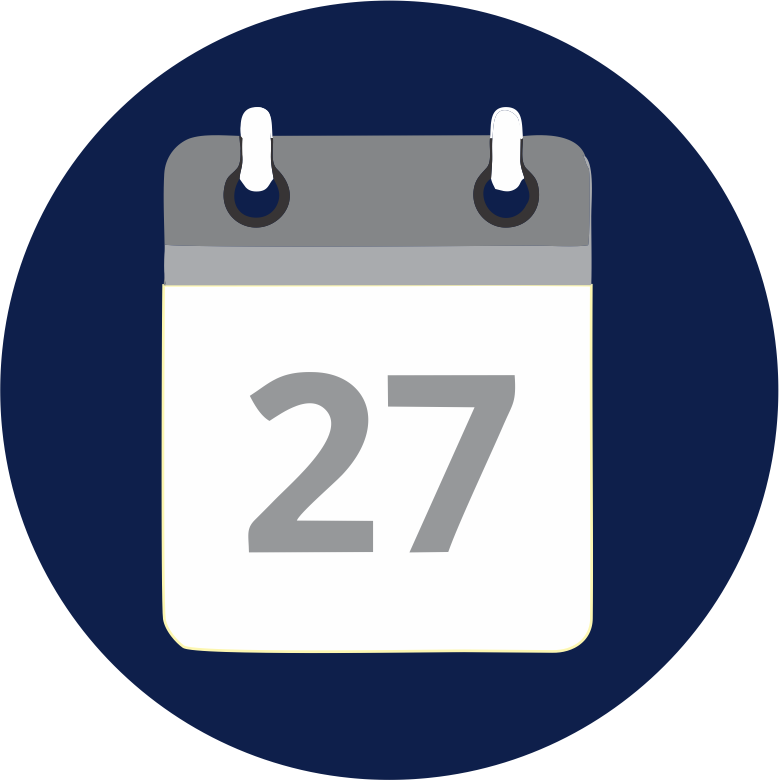 PROMOCIONALES
- Generar conversiones 
(clicks, recomendaciones,
ventas, suscripciones, etc.)
EXPECTATIVA
- Atraer clientes
- Generar posicionamiento
Envío de 8.573  correos en base de datos. (base actual)
Se utilizará plataforma de envío de emails masivos en bases de datos verificadas y renovadas, que generará informes de seguimiento mensuales para analizar la trazabilidad  e ir tomando acciones en el momento.
CONTENIDO:
1 - Email de expectativa
2 - Promocionales
2 - Informativos
5 - Mensuales a cada persona
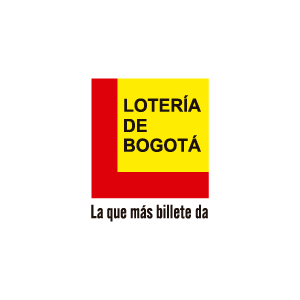 XII. Estrategia Influenciadores campañas
¿Qué es un #Influencer?

Los Influencers son creadores de contenido y narradores de historias; de alta empatía con los lectores, pues son uno de ellos! Son ideales para contenido experiencial y aspiracional.

Se presentarán unos candidatos para ser influenciadores de la Lotería de Bogotá, para escoger el que más se ajuste a la marca y comenzar a generar contenido e impulsar nuestro plan de premios y marca.
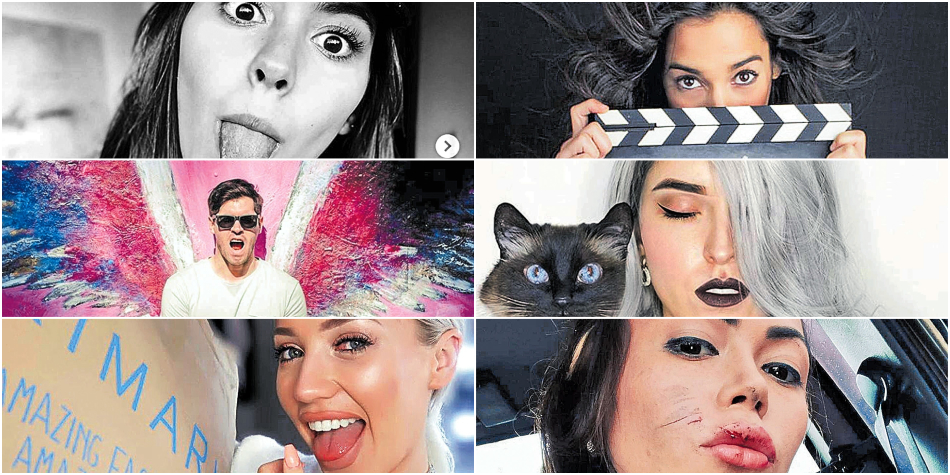 +5 Millones de Followers
En bases de datos segmentadas y filtradas por tendencias
+102 Influenciadores
Ganando seguidores segmentados diariamente
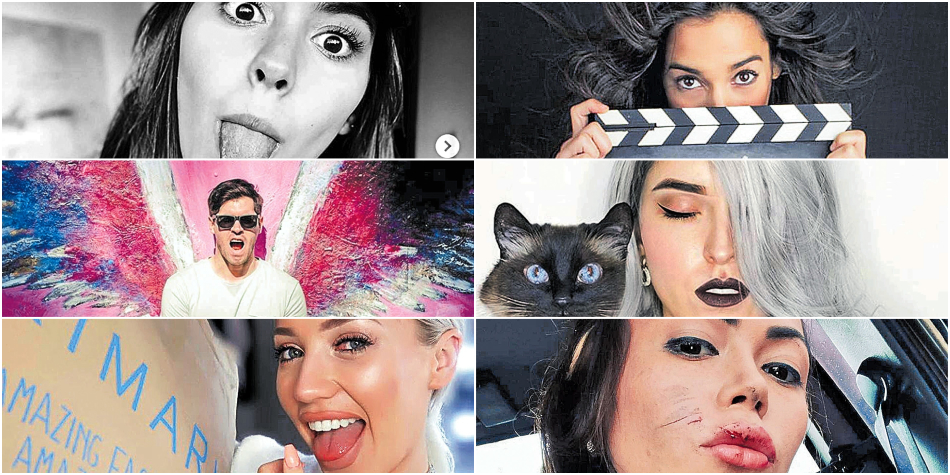 +65 Celebridades 
Que aumentan sus seguidores diariamente
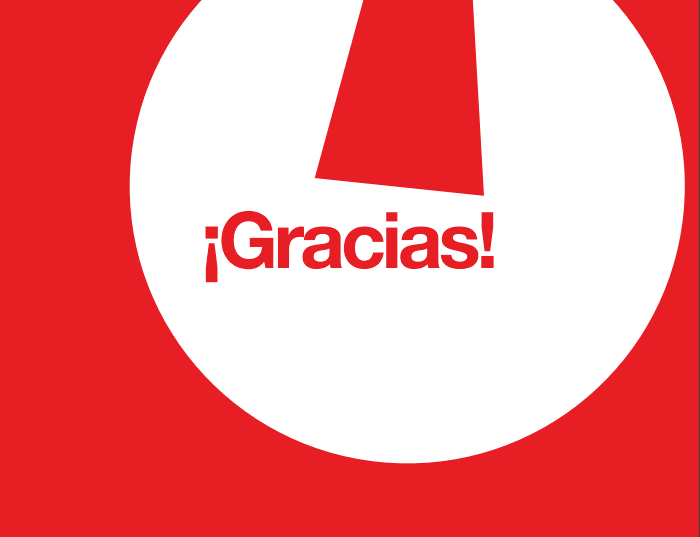